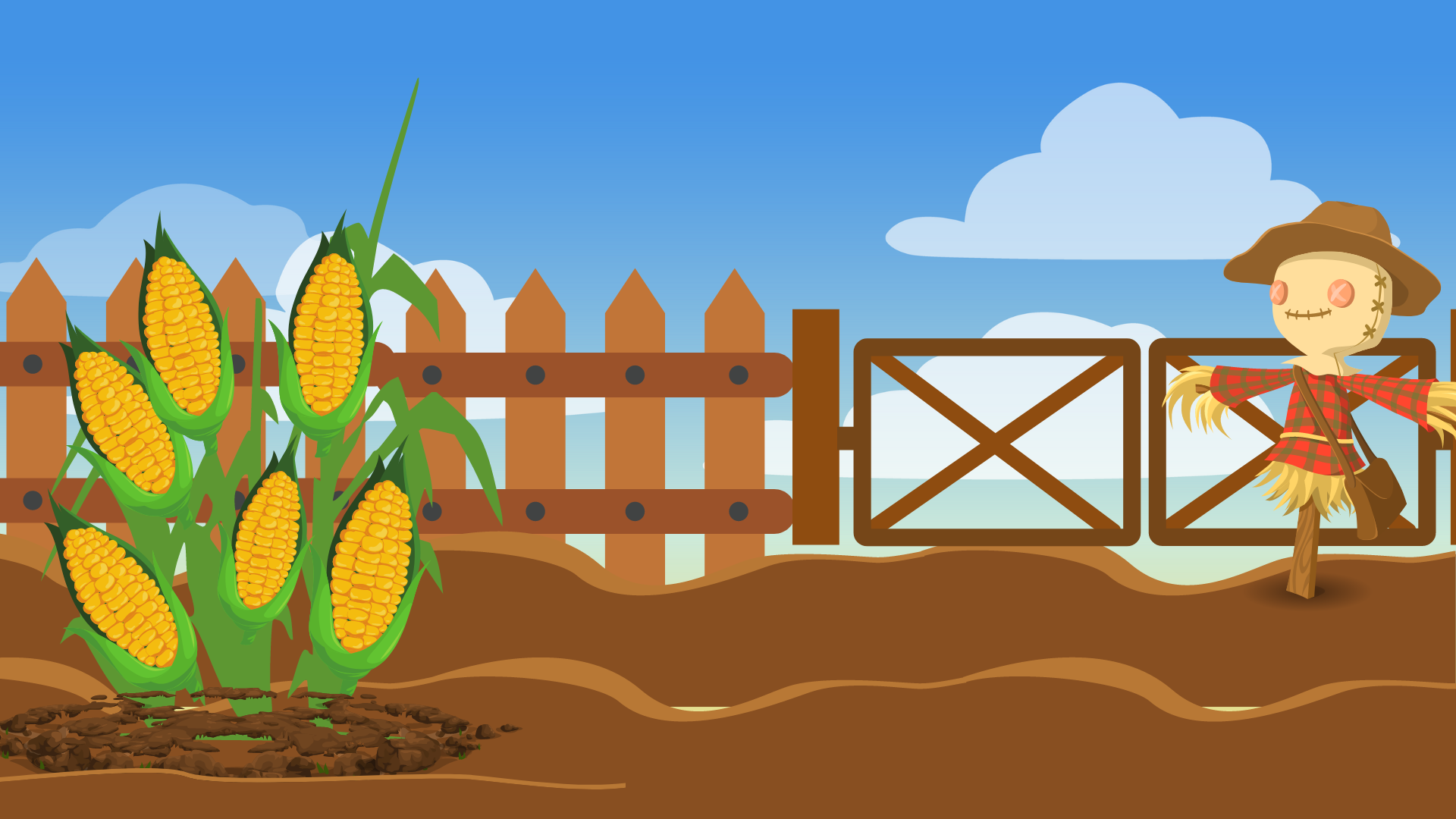 Khởi động
Khởi động
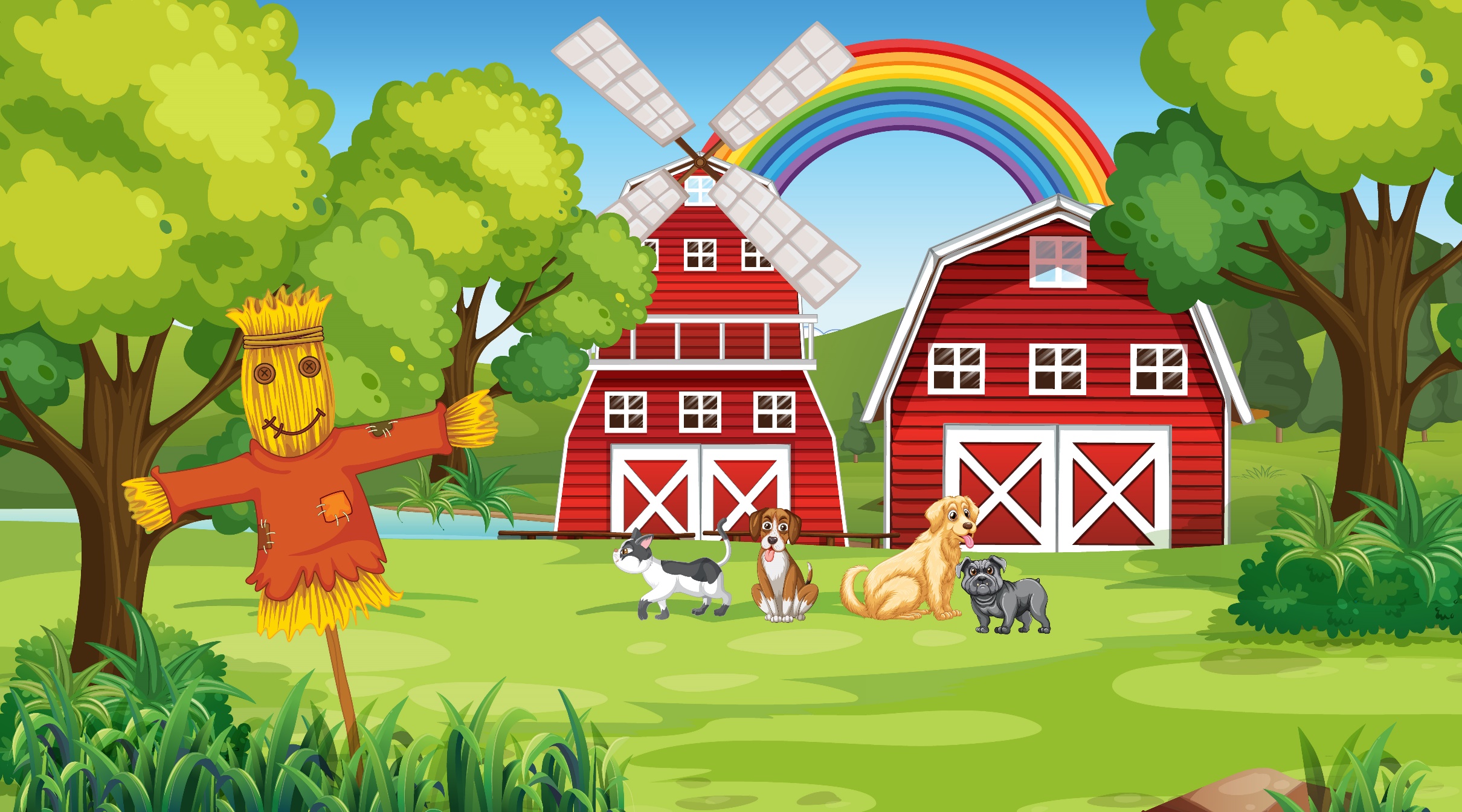 CHÚ ẾCH CON
CHÚ ẾCH CON
CÙNG HÁT
CÙNG HÁT
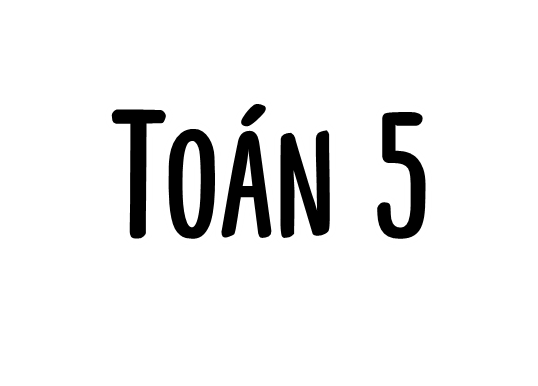 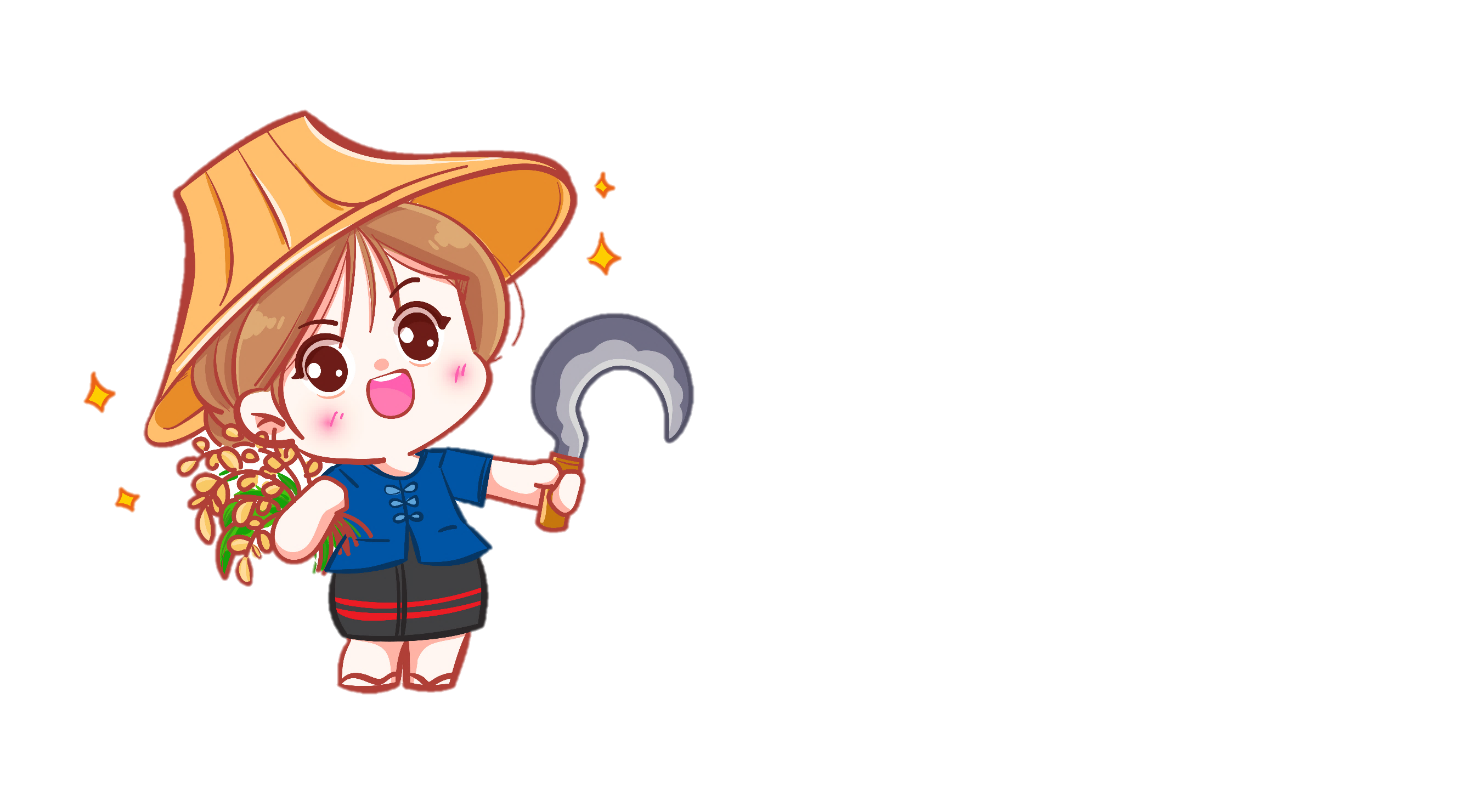 EM ÔN LẠI NHỮNG GÌ ĐÃ HỌC
EM ÔN LẠI NHỮNG GÌ ĐÃ HỌC
Tiết 1
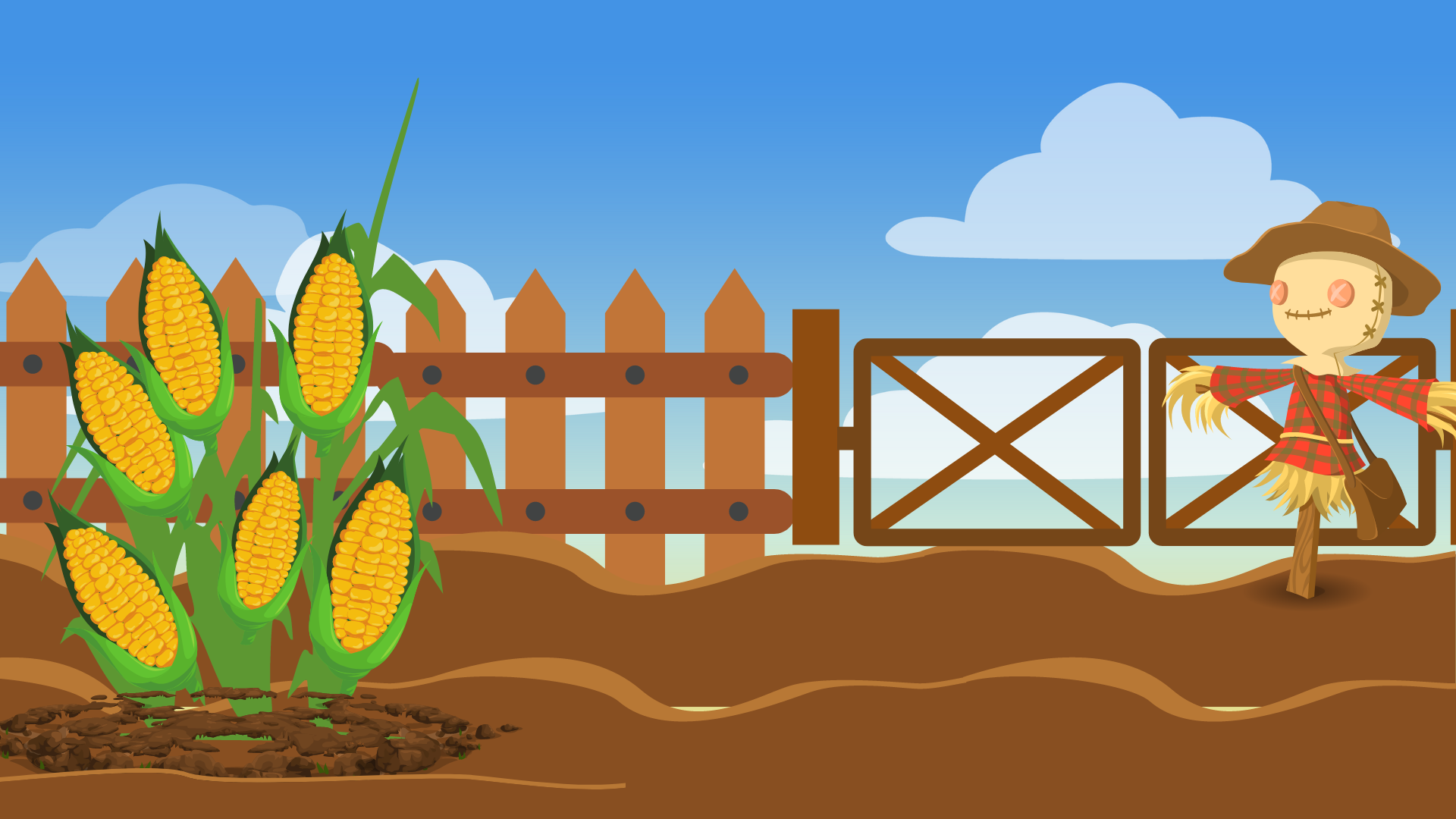 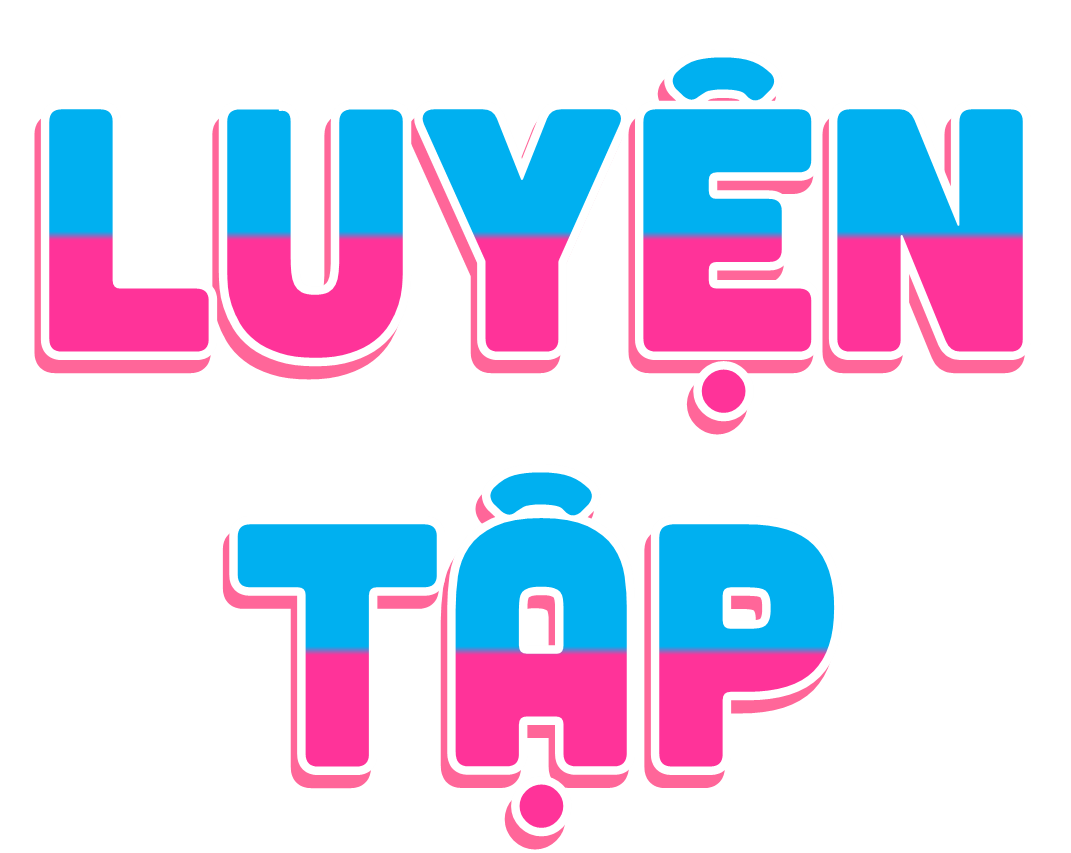 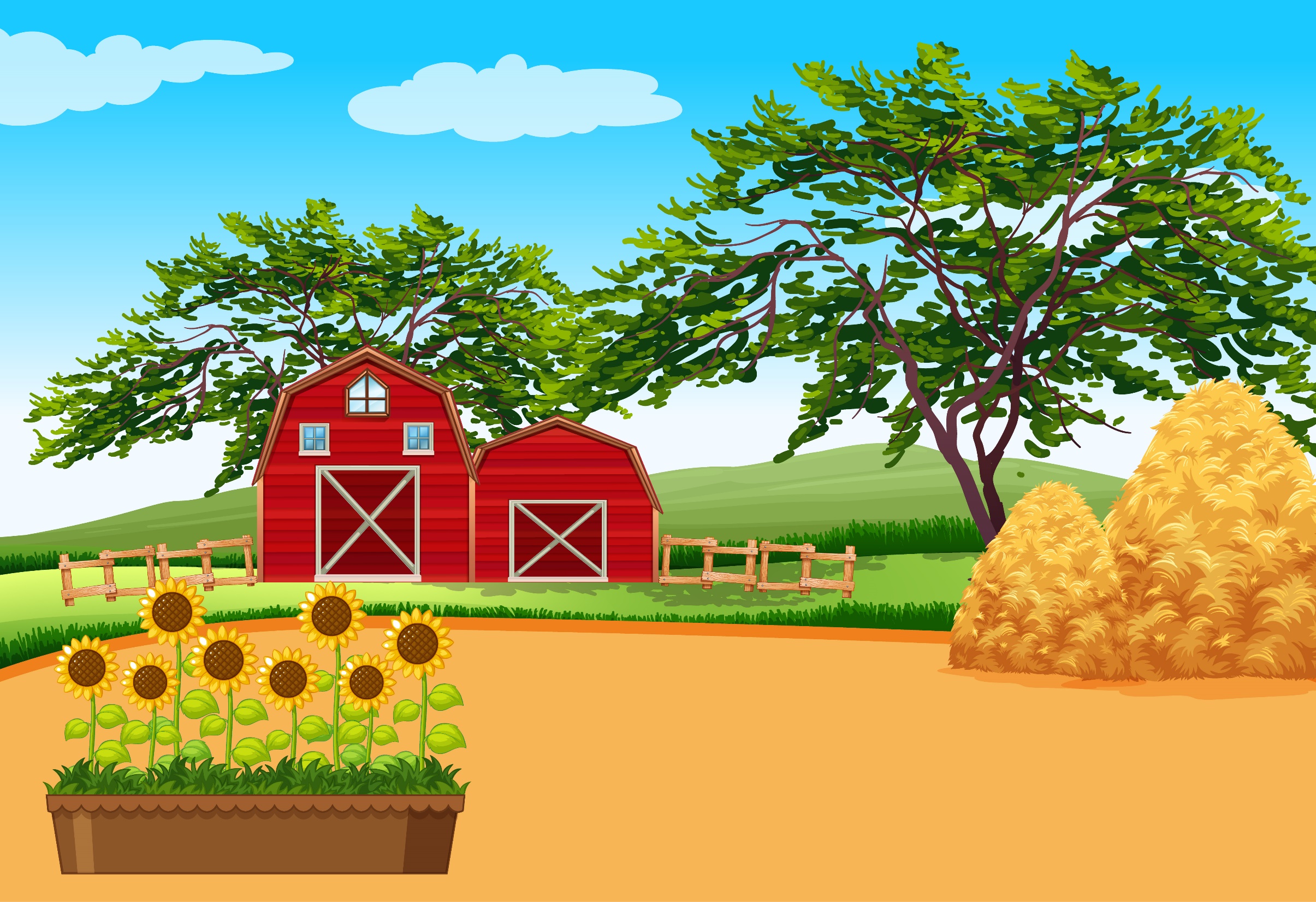 1
Nói cho bạn nghe những điều em học được trong chủ đề này:
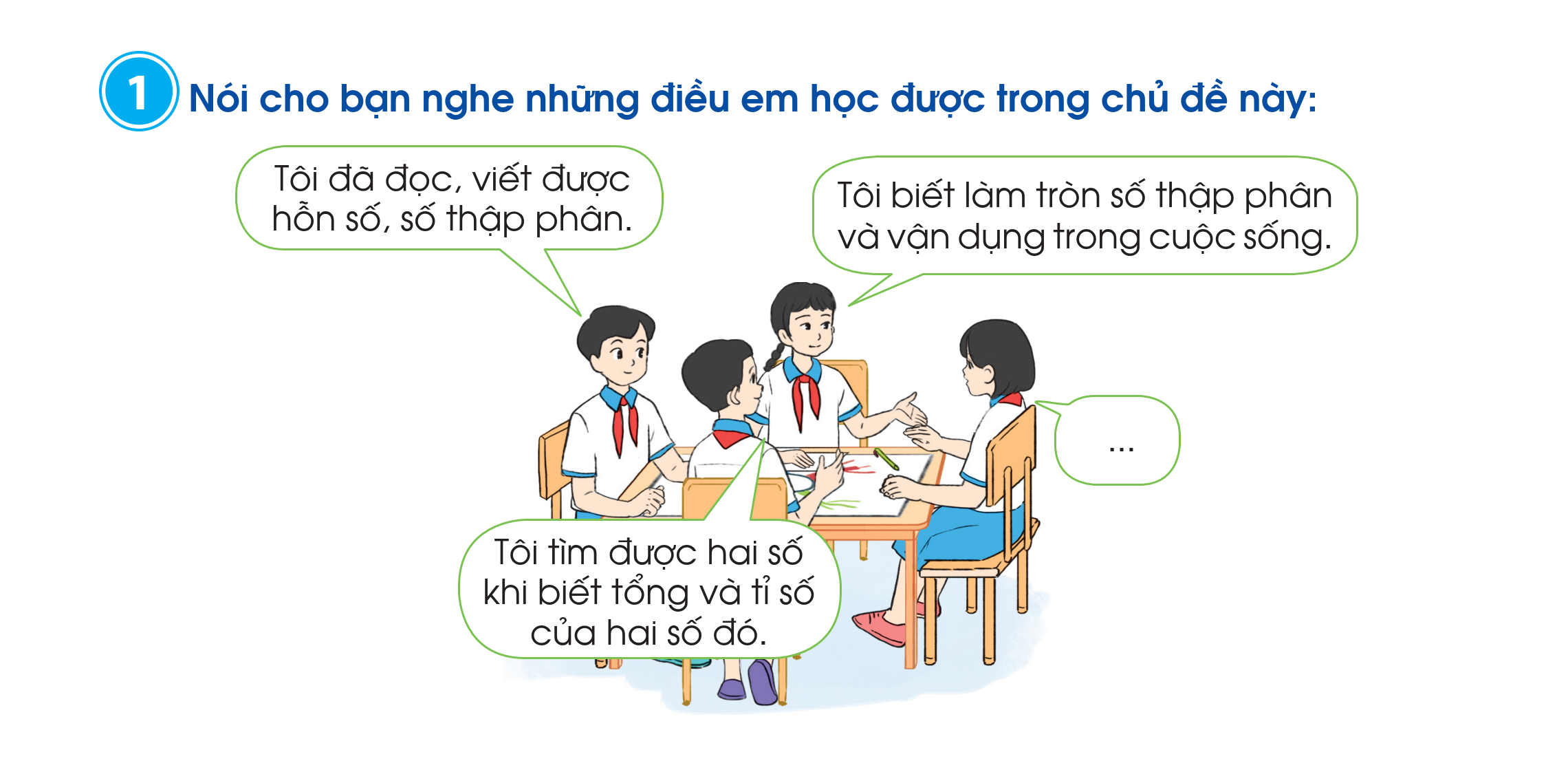 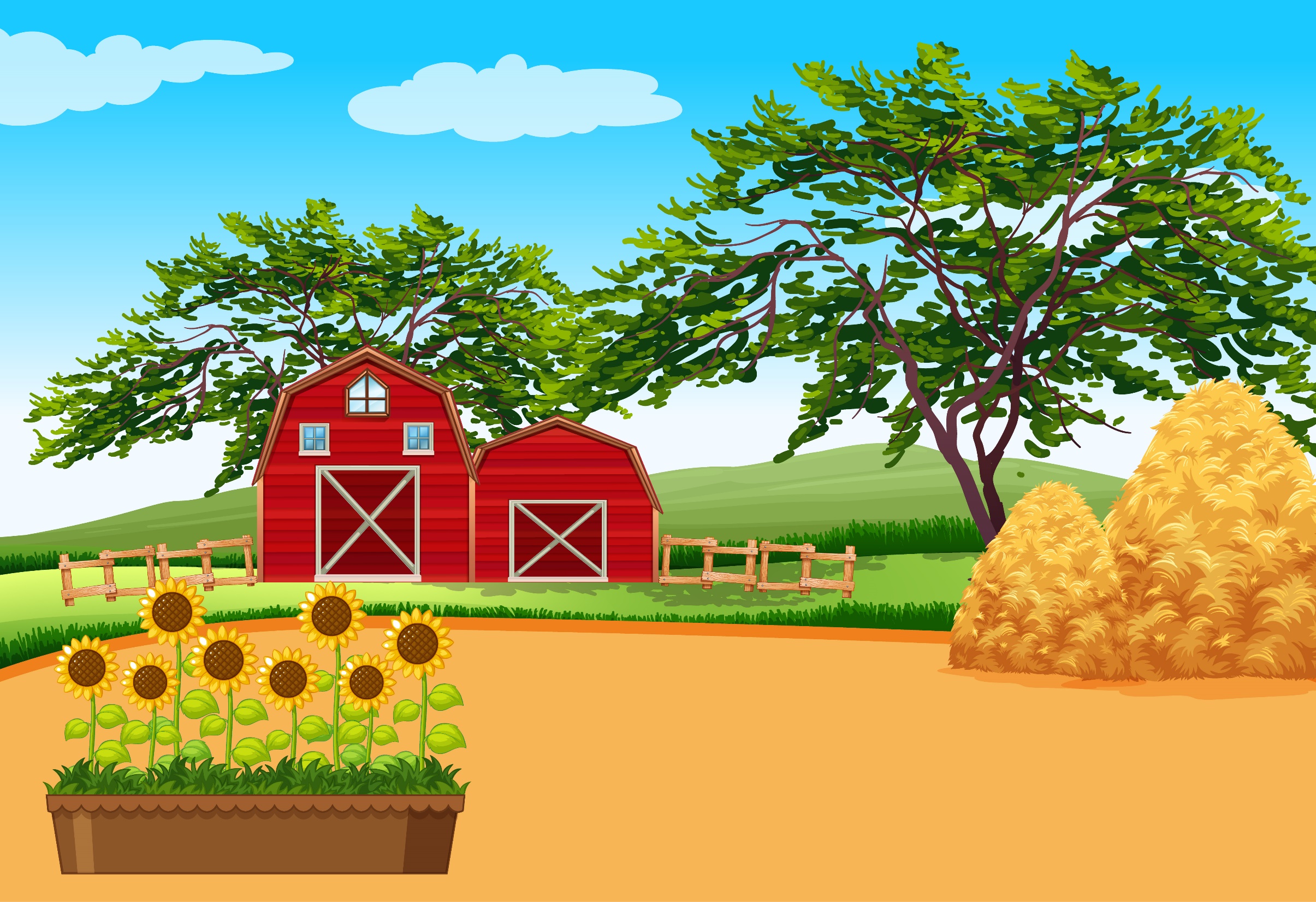 2
a) Nêu phân số hoặc hỗn số chỉ phần đã tô màu trong các hình sau:
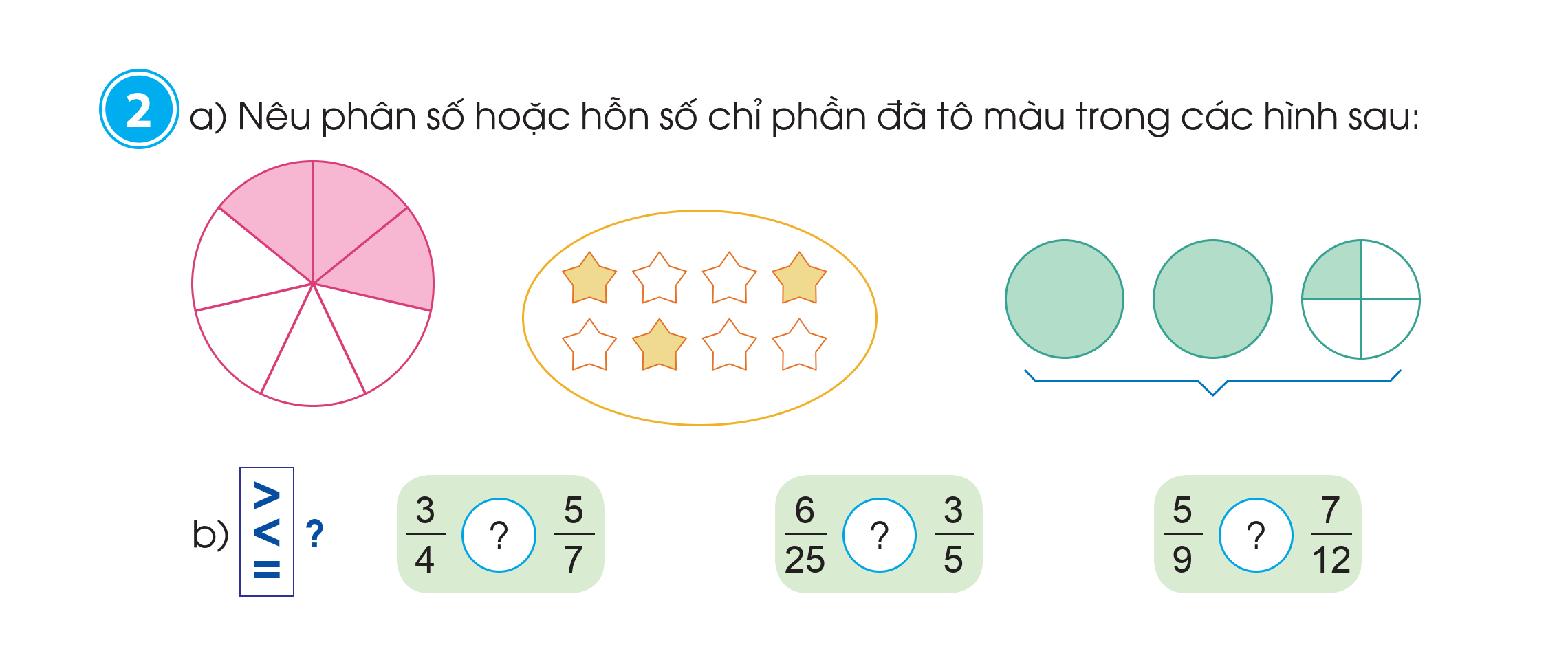 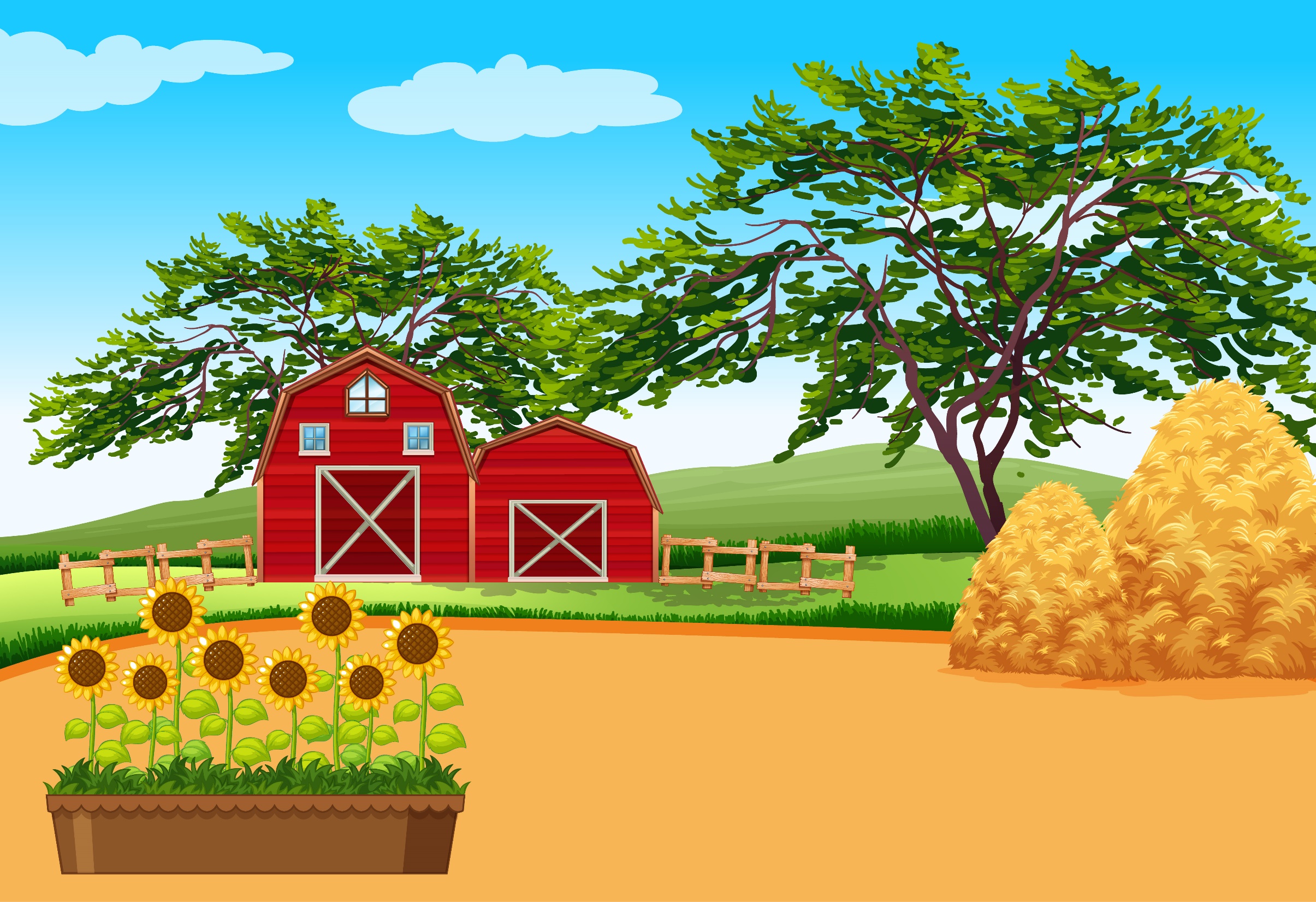 2
b) >, <, = ?
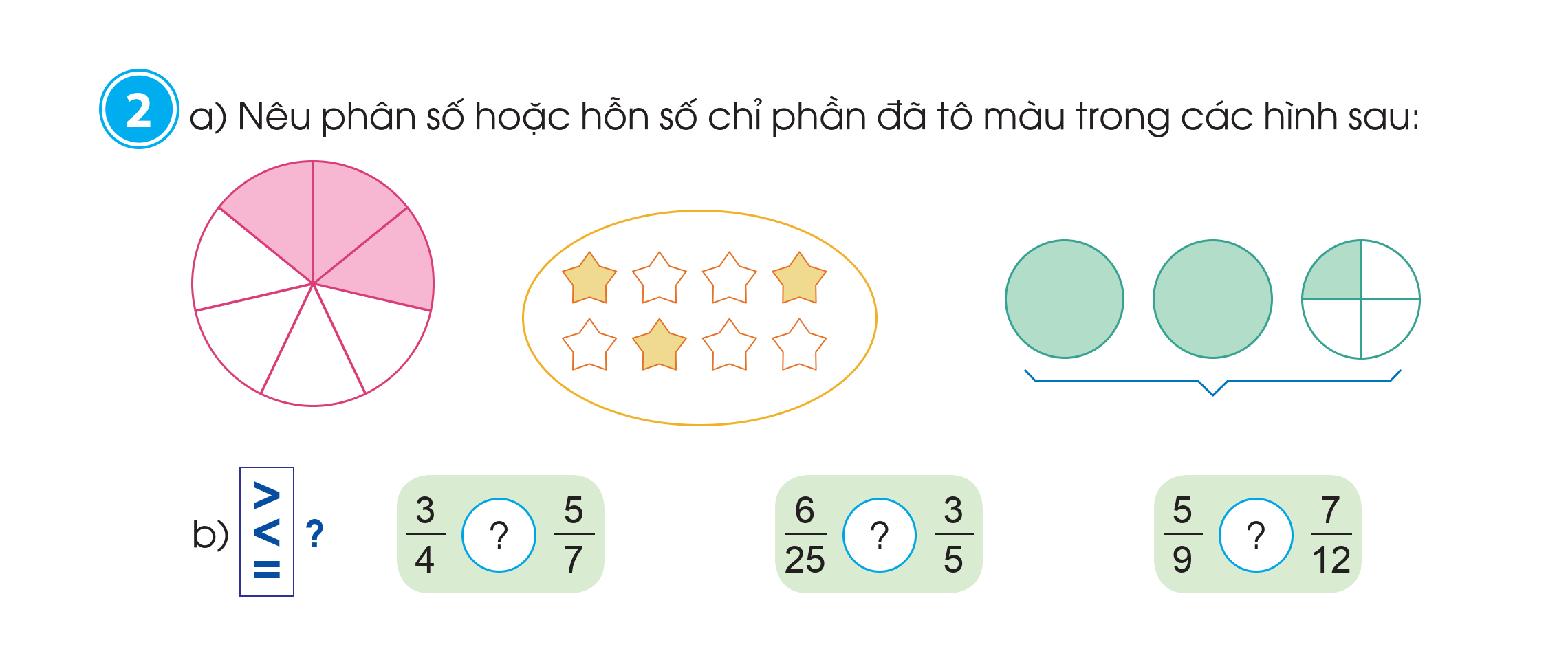 >
<
<
Mẫu số chung là 28
Mẫu số chung là 25
Mẫu số chung là 36
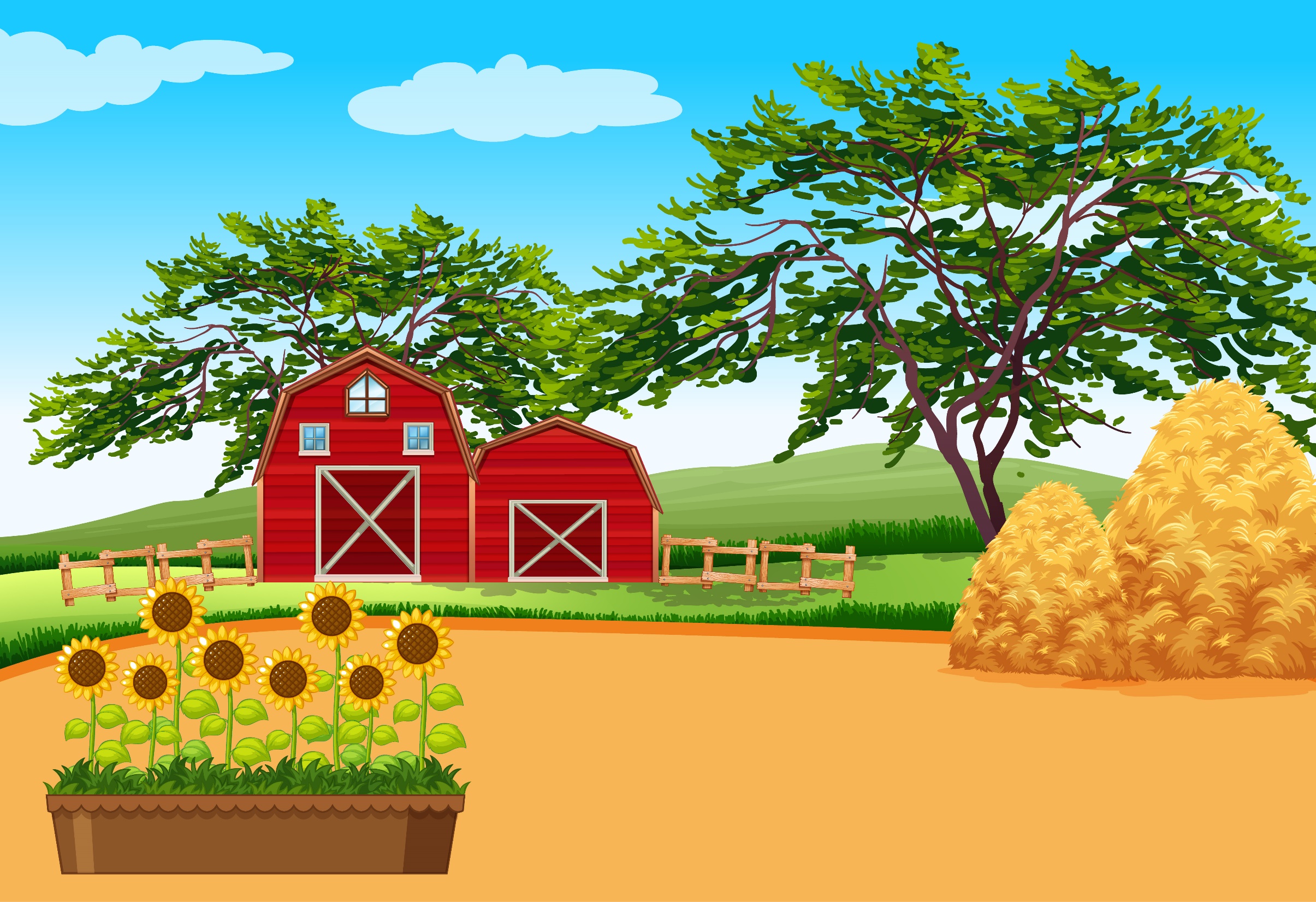 2
c) Tìm lỗi sai rồi sửa lại cho đúng
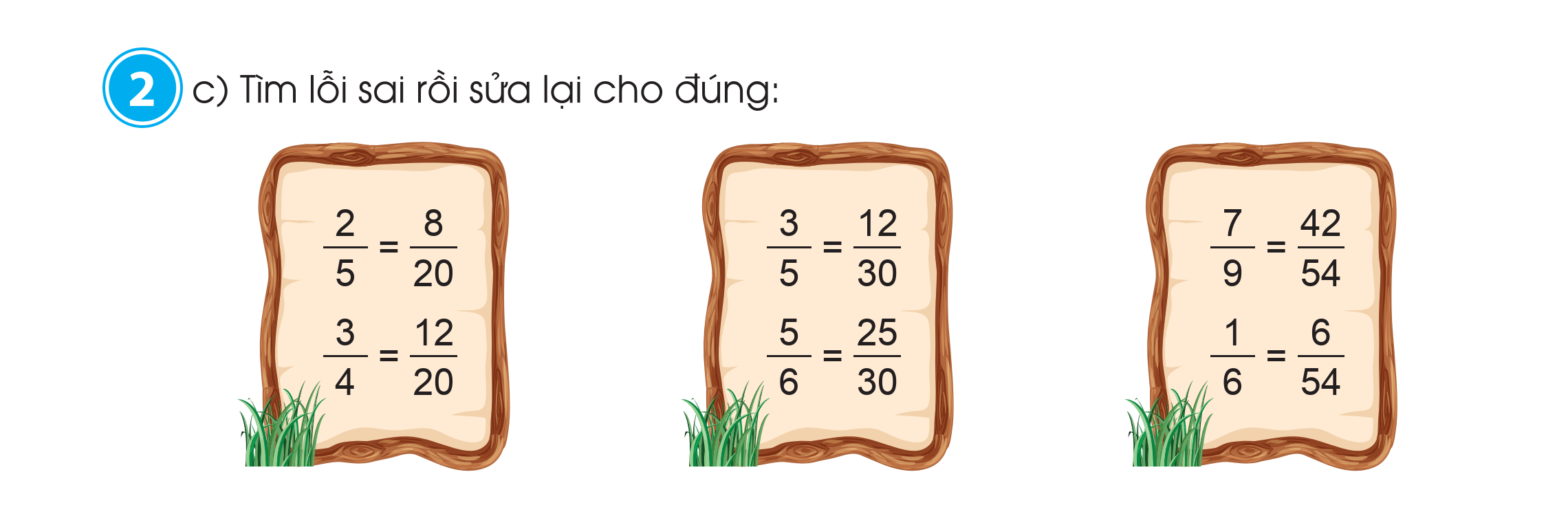 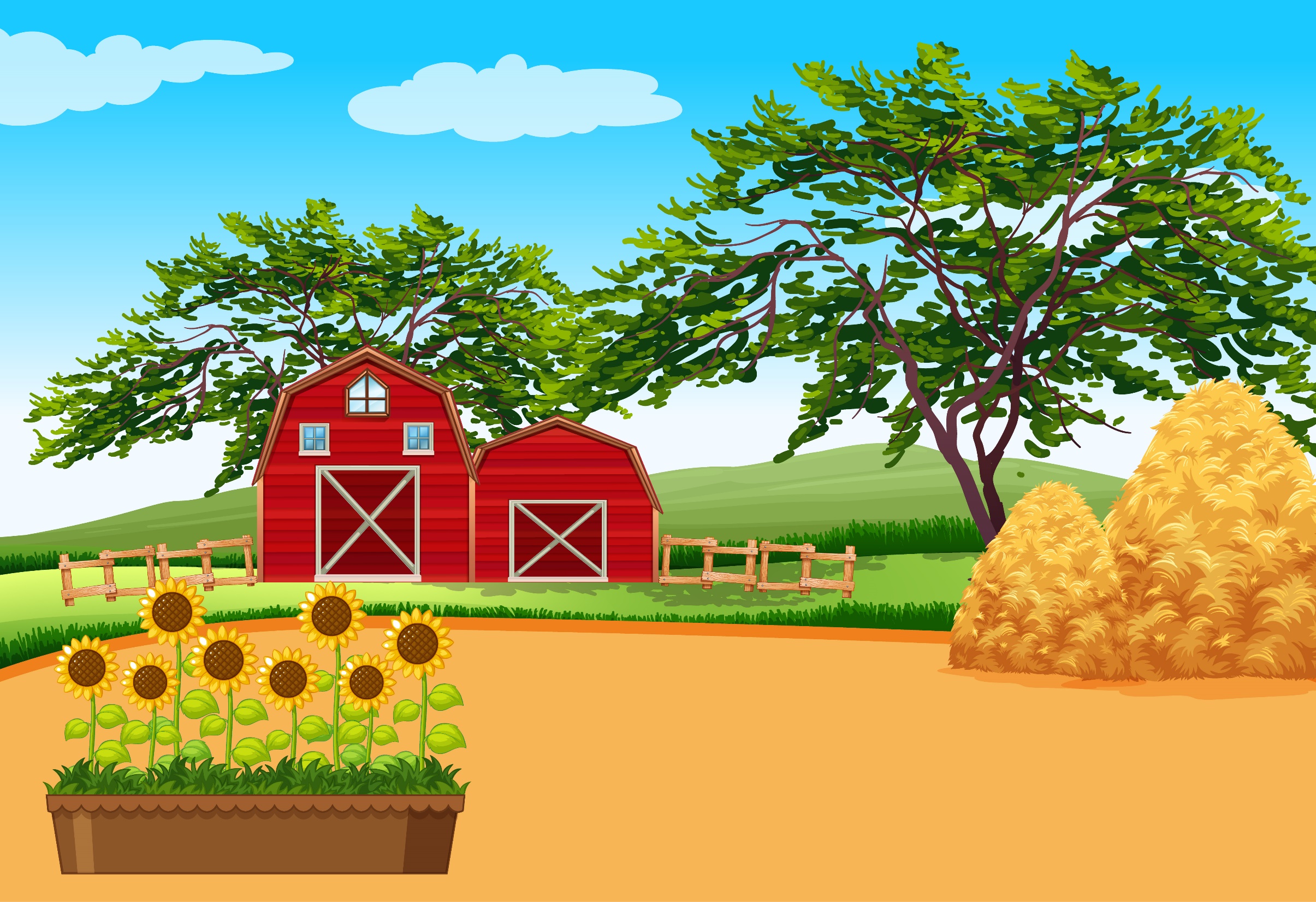 2
c) Tìm lỗi sai rồi sửa lại cho đúng
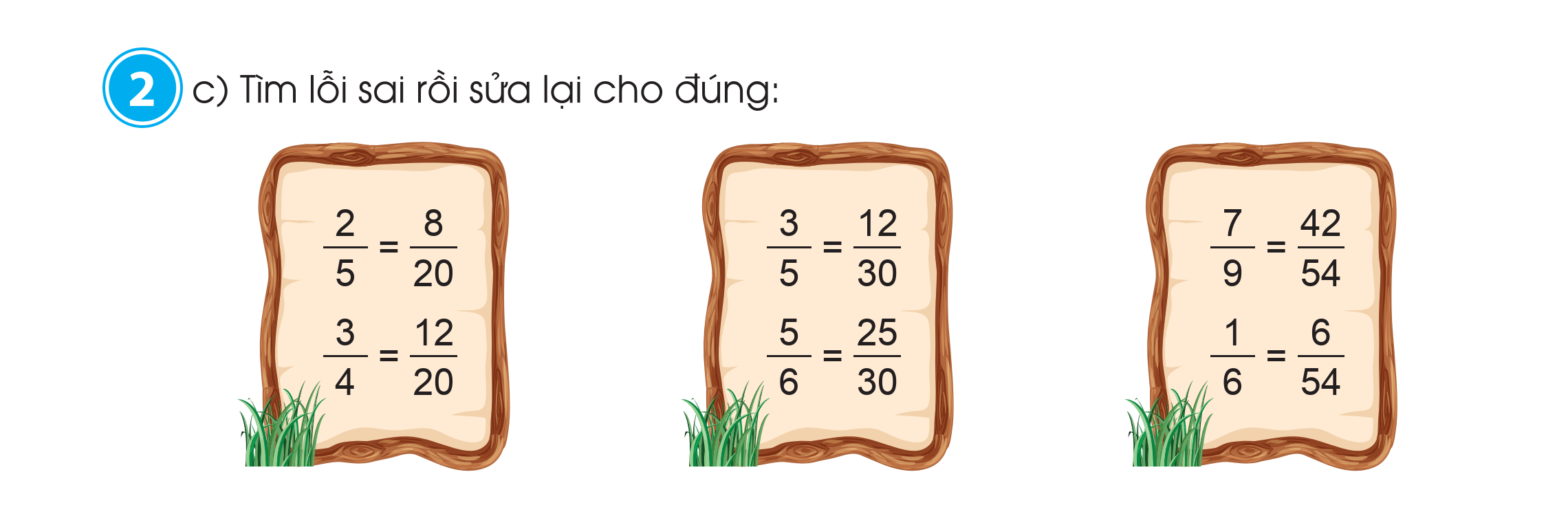 Đ
Đ
Đ
S
Đ
S
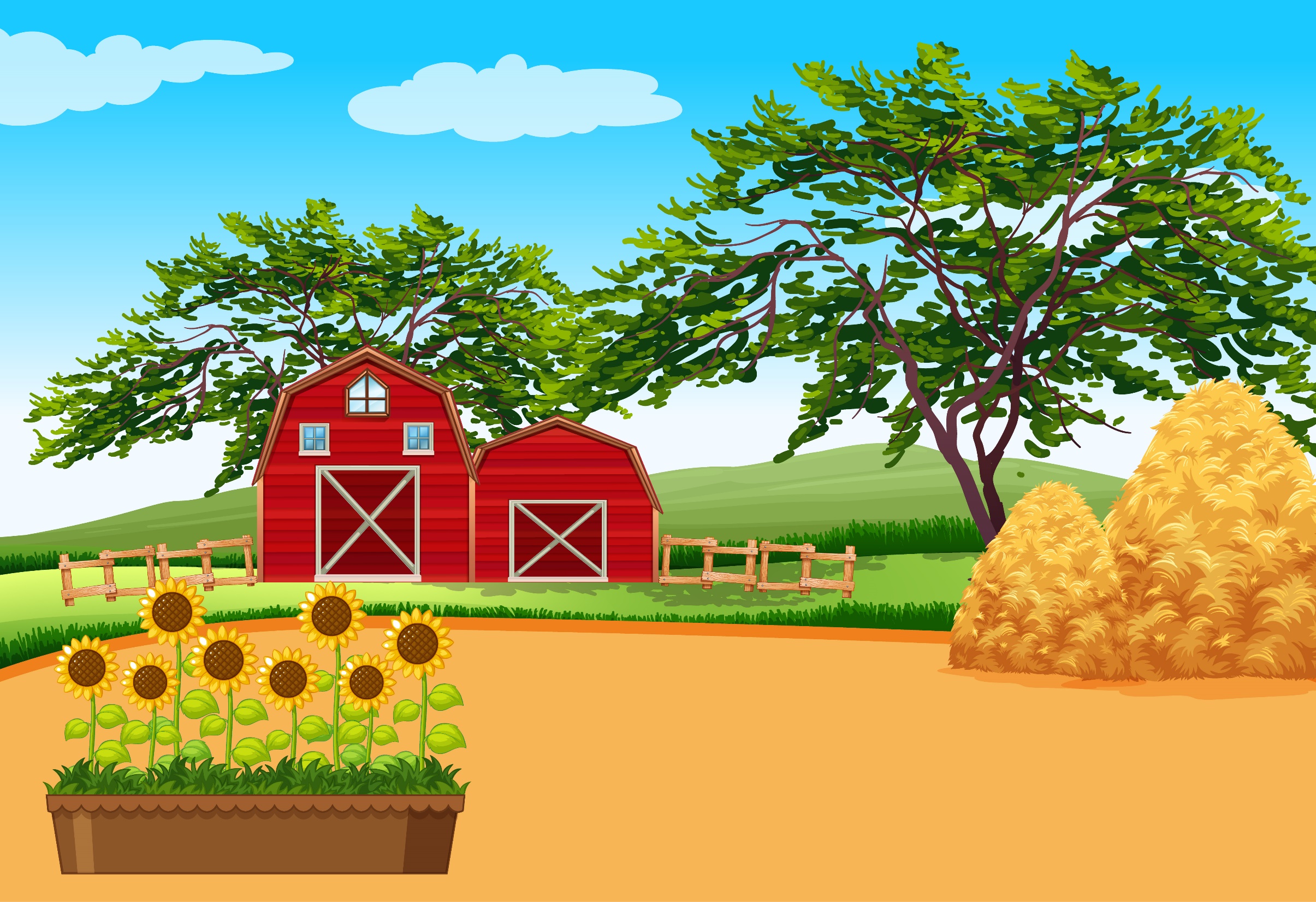 2
d) Tính
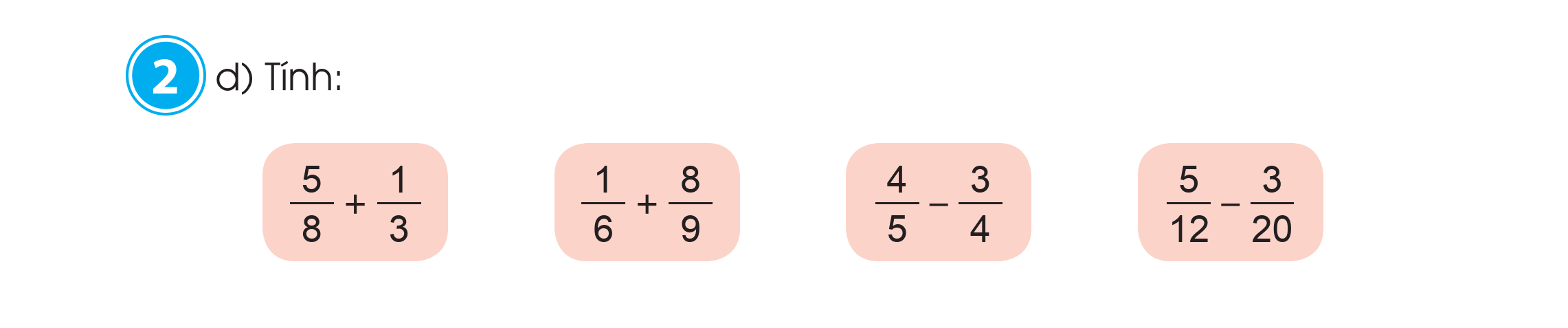 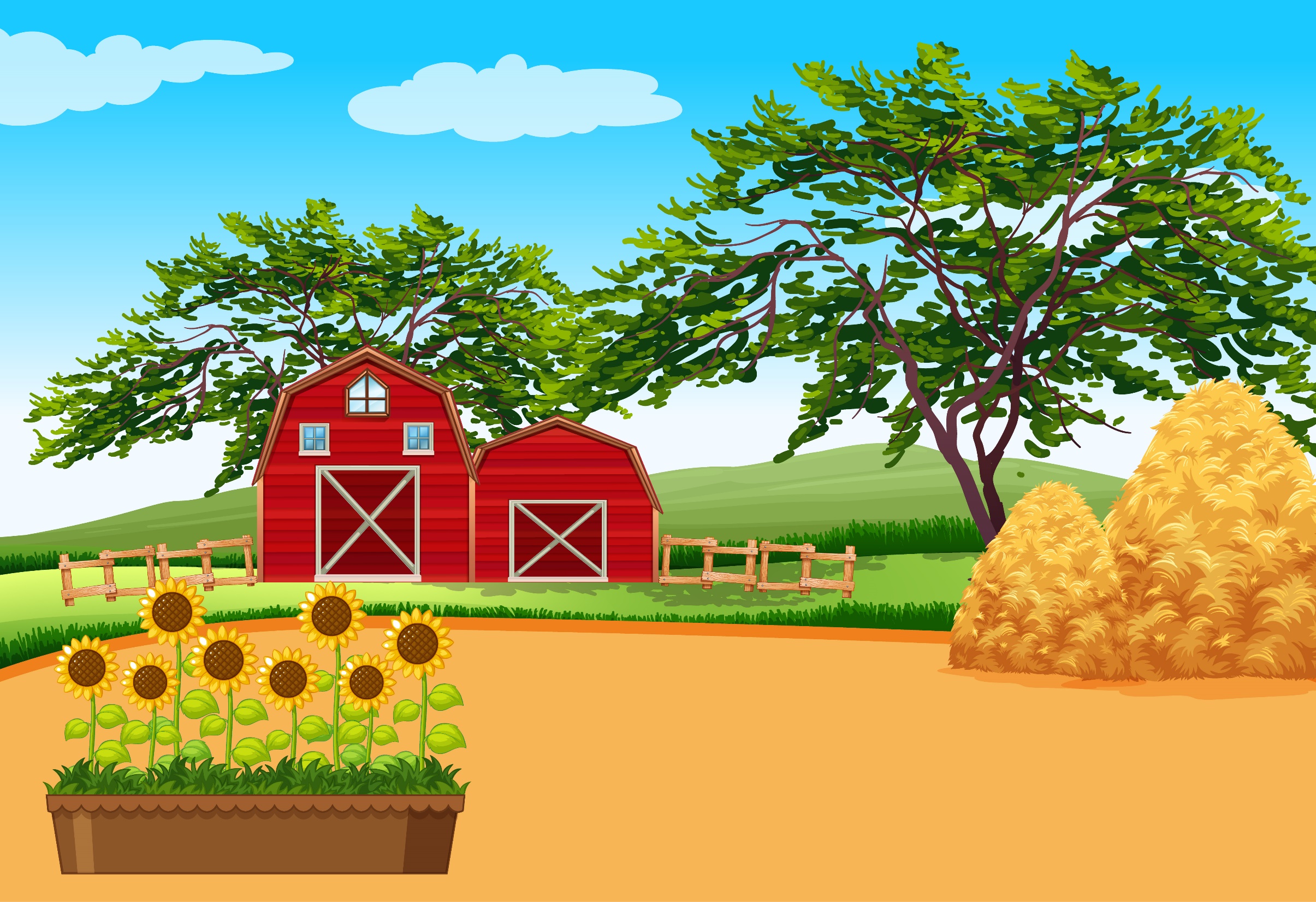 3
Cho các thẻ chữ số và thẻ dấu phẩy sau:
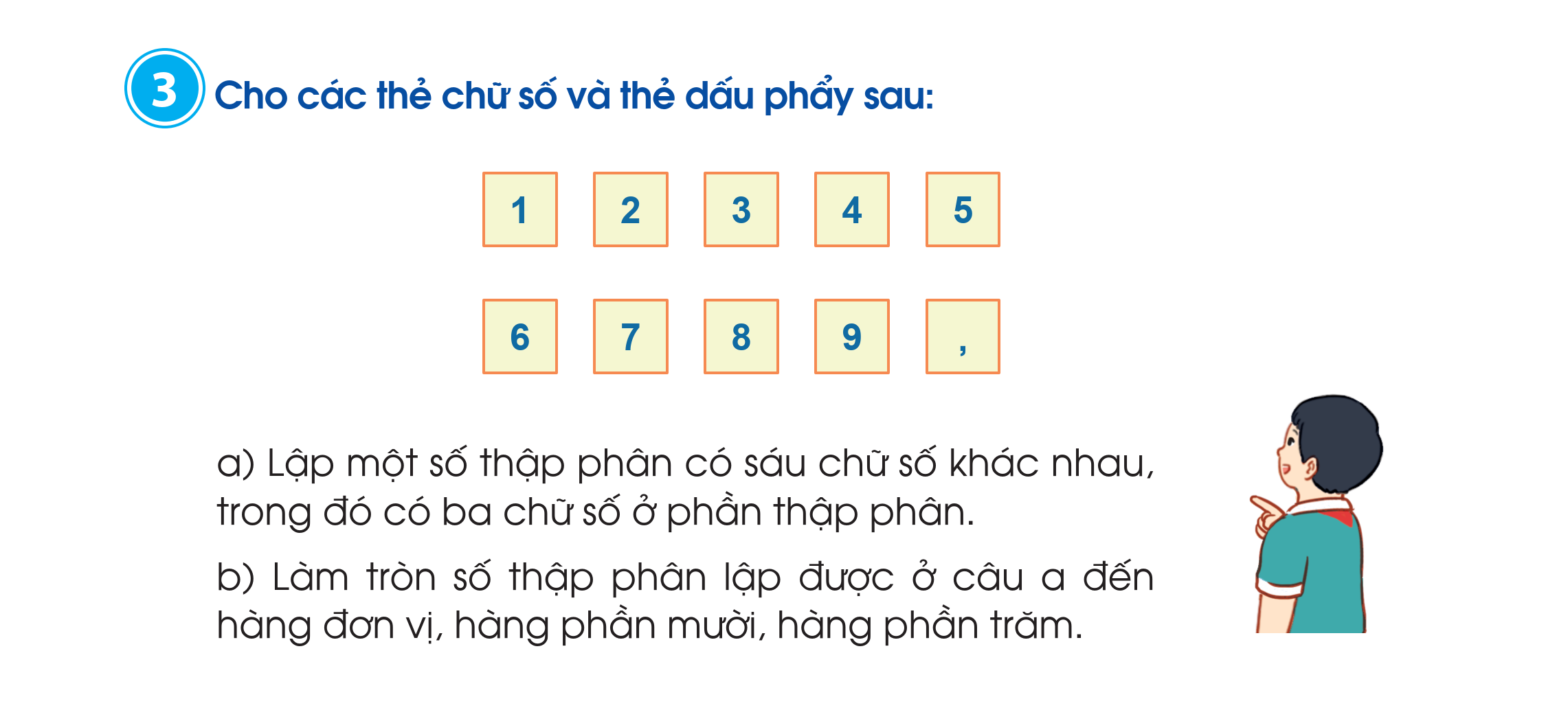 a) Lập một số thập phân có sáu chữ số khác nhau và có ba chữ số ở phần thập phân.
b) Làm tròn số thập phân lập được ở câu a đến hàng đơn vị, hàng phần mười, hàng phần trăm.
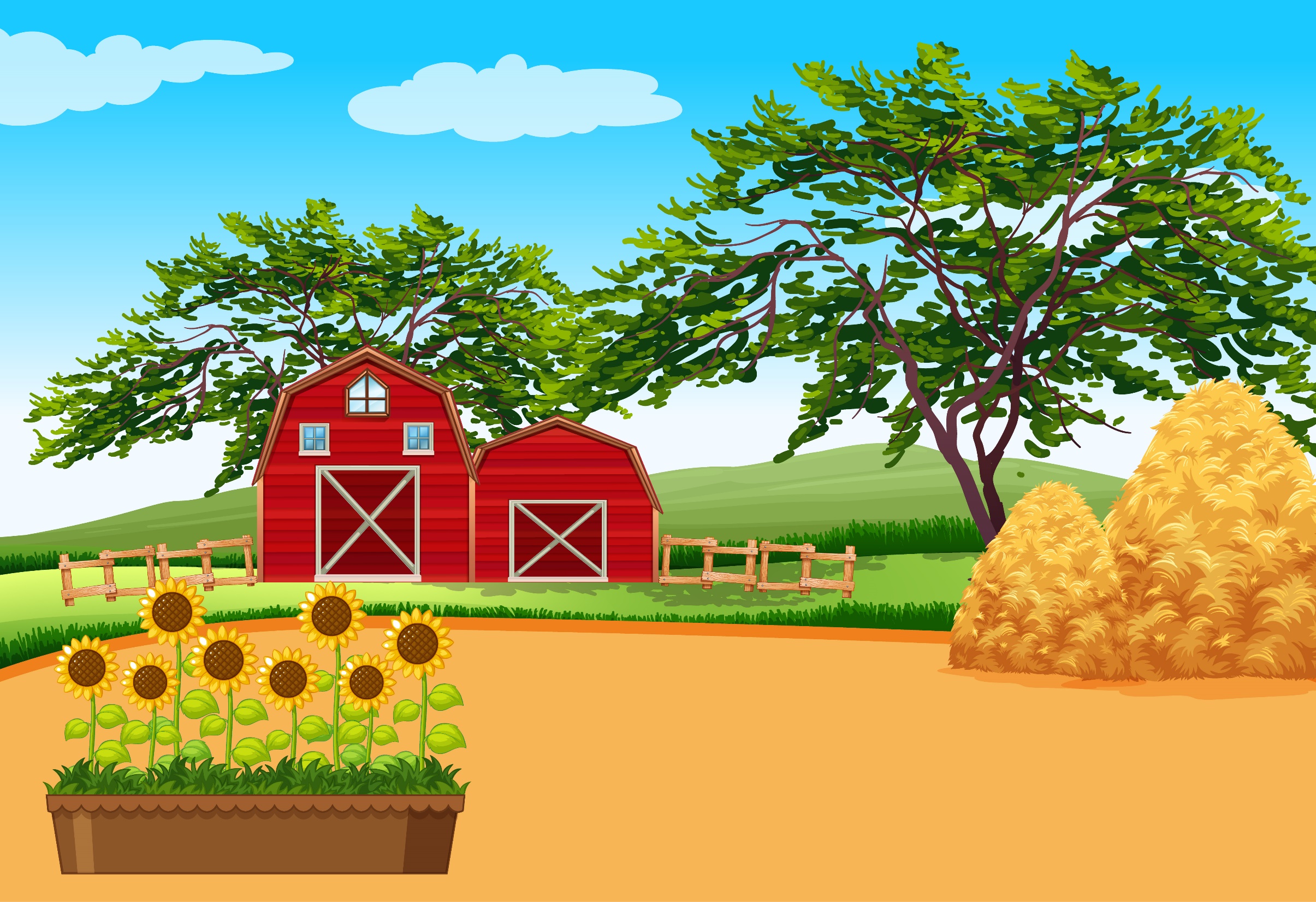 3
Cho các thẻ chữ số và thẻ dấu phẩy sau:
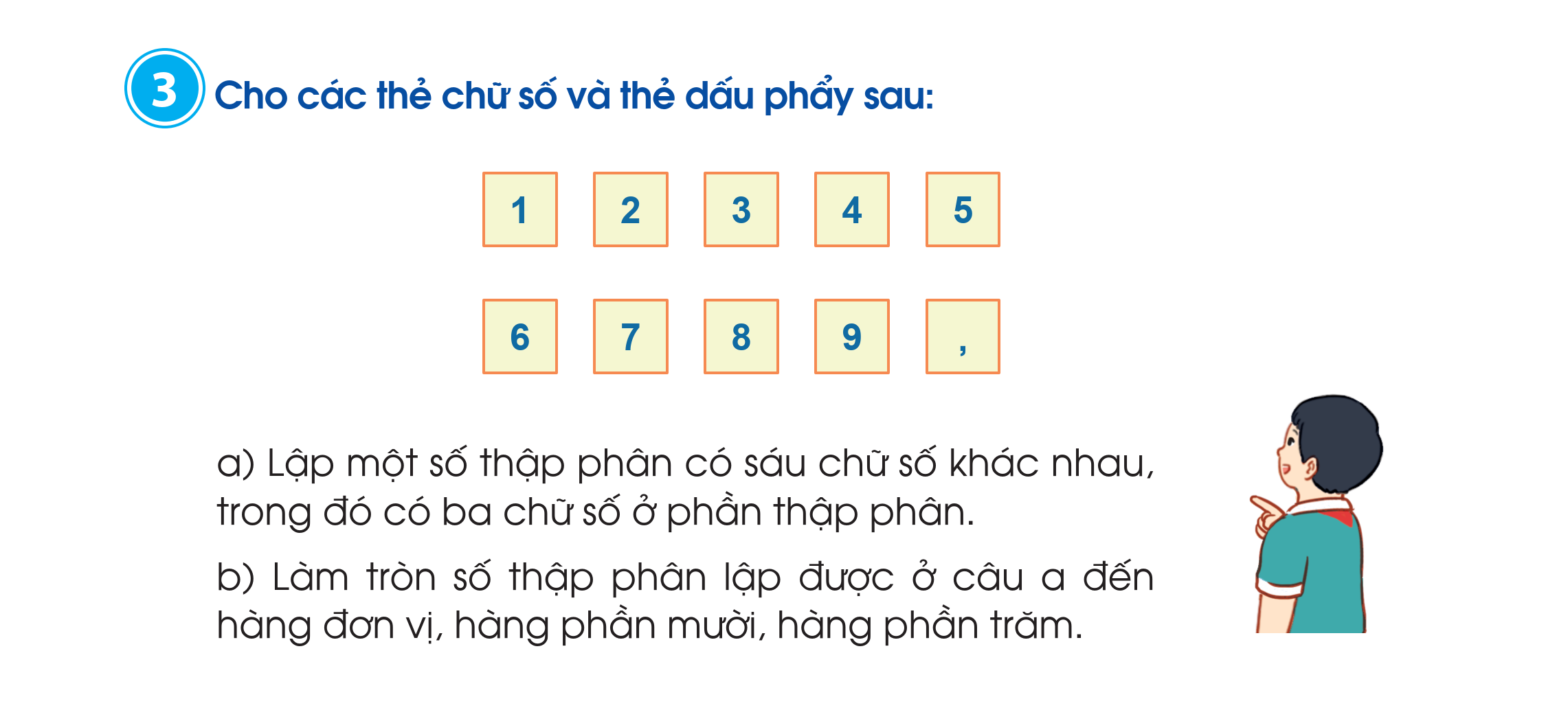 a) 123,456
b) Làm tròn số 123,456 đến hàng đơn vị, ta được số 123.
Làm tròn số 123,456 đến hàng phần mười, ta được số 123,5.
Làm tròn số 123,456 đến hàng phần trăm, ta được số 123,46.
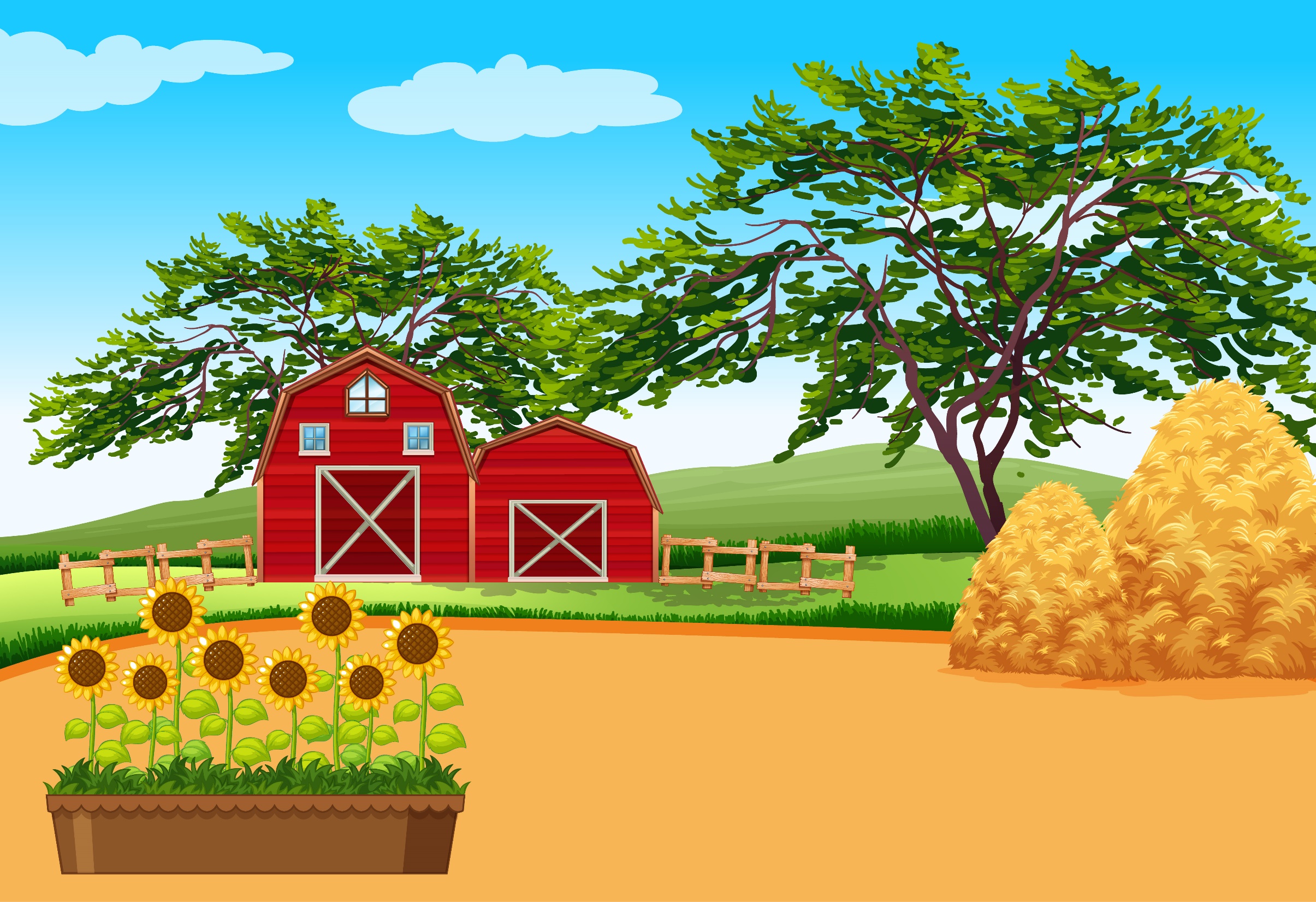 4
Ở mỗi ngã rẽ, Thu sẽ rẽ theo con đường ghi số thập phân bé hơn. Theo em, Thu đến thăm nhà bạn nào?
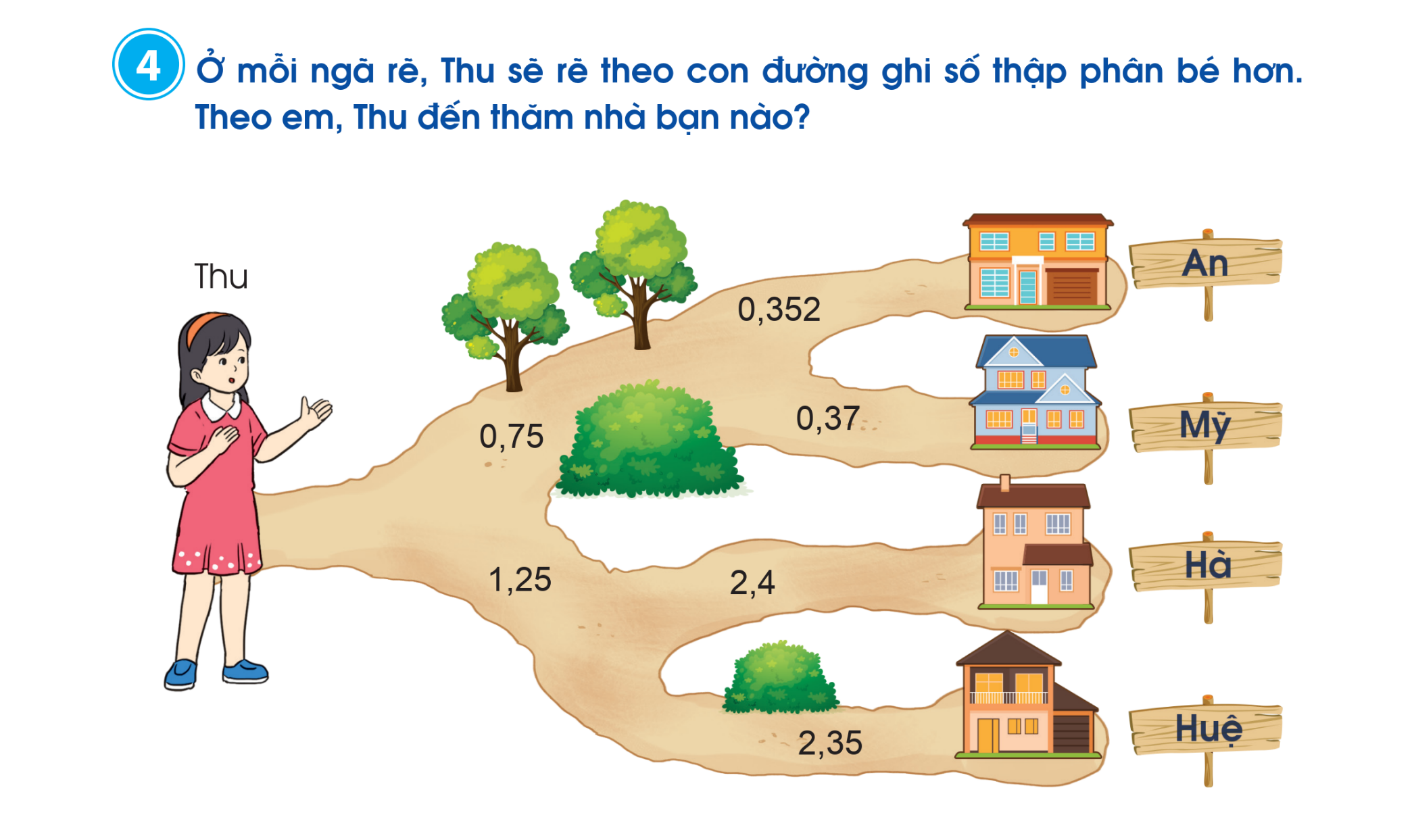 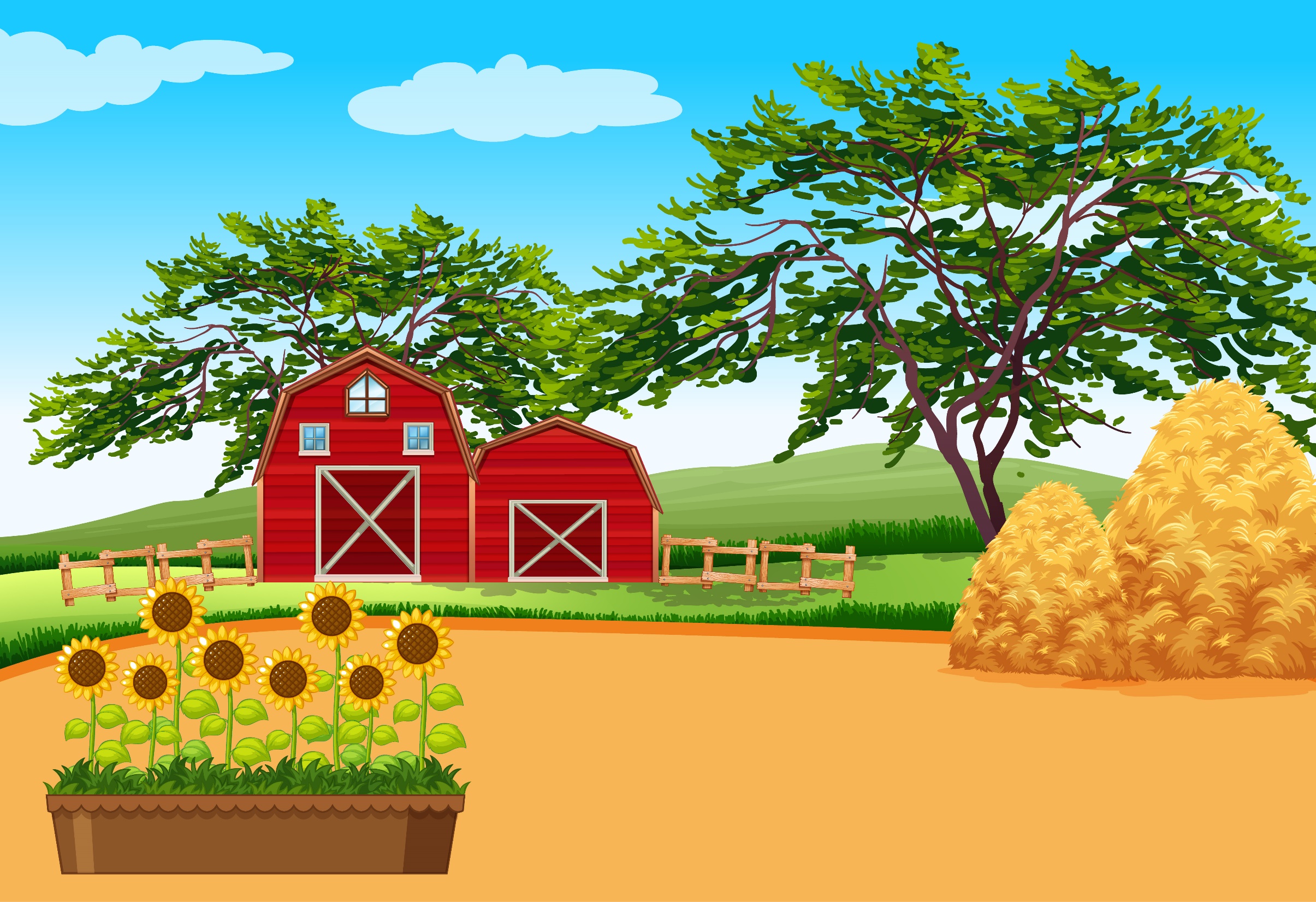 4
Thu nên đến nhà bạn An.
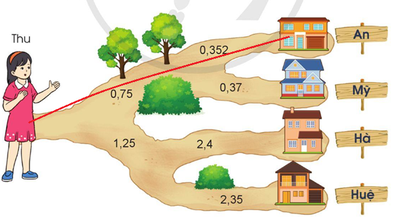 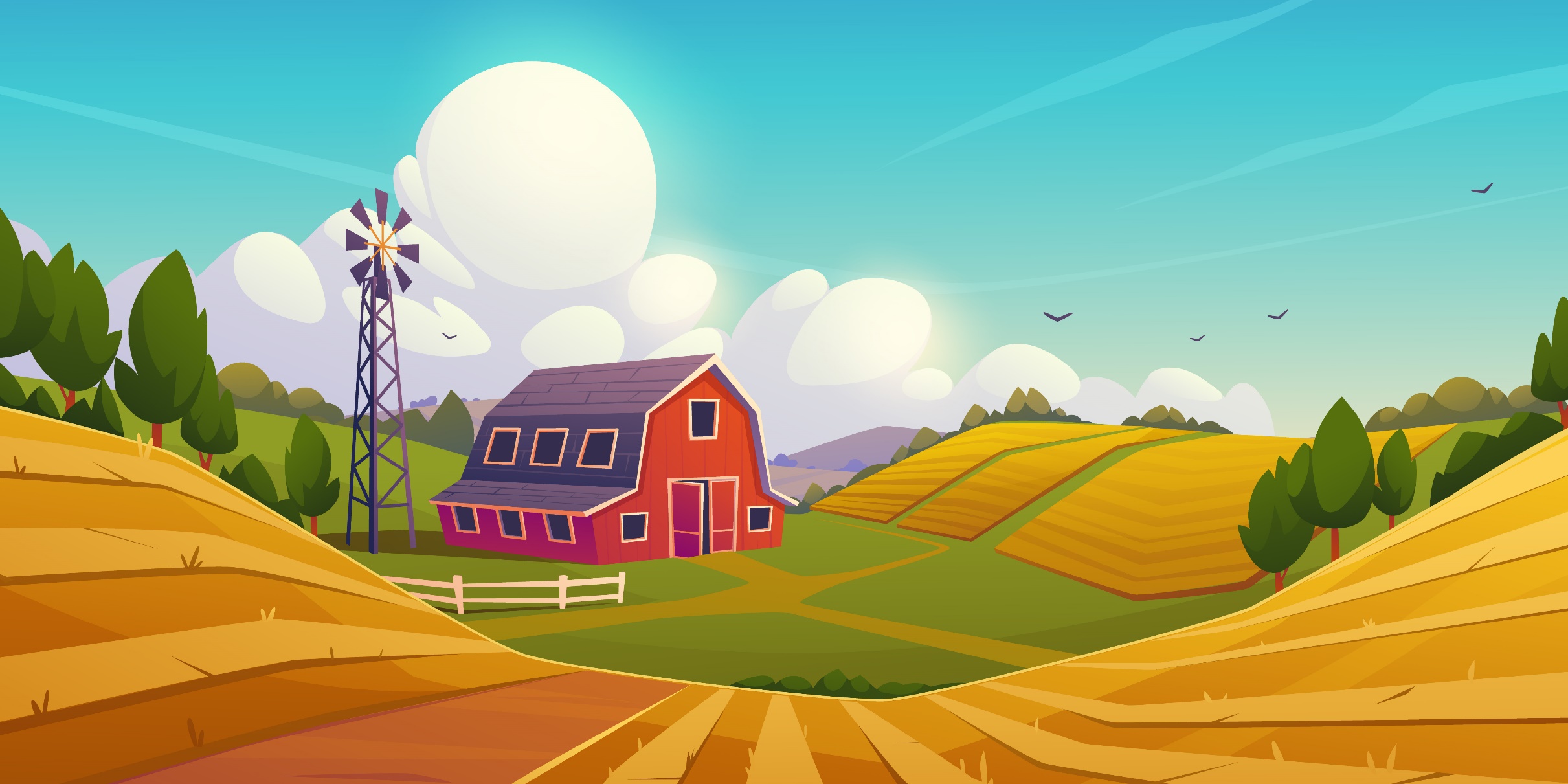 DẶN DÒ
DẶN DÒ
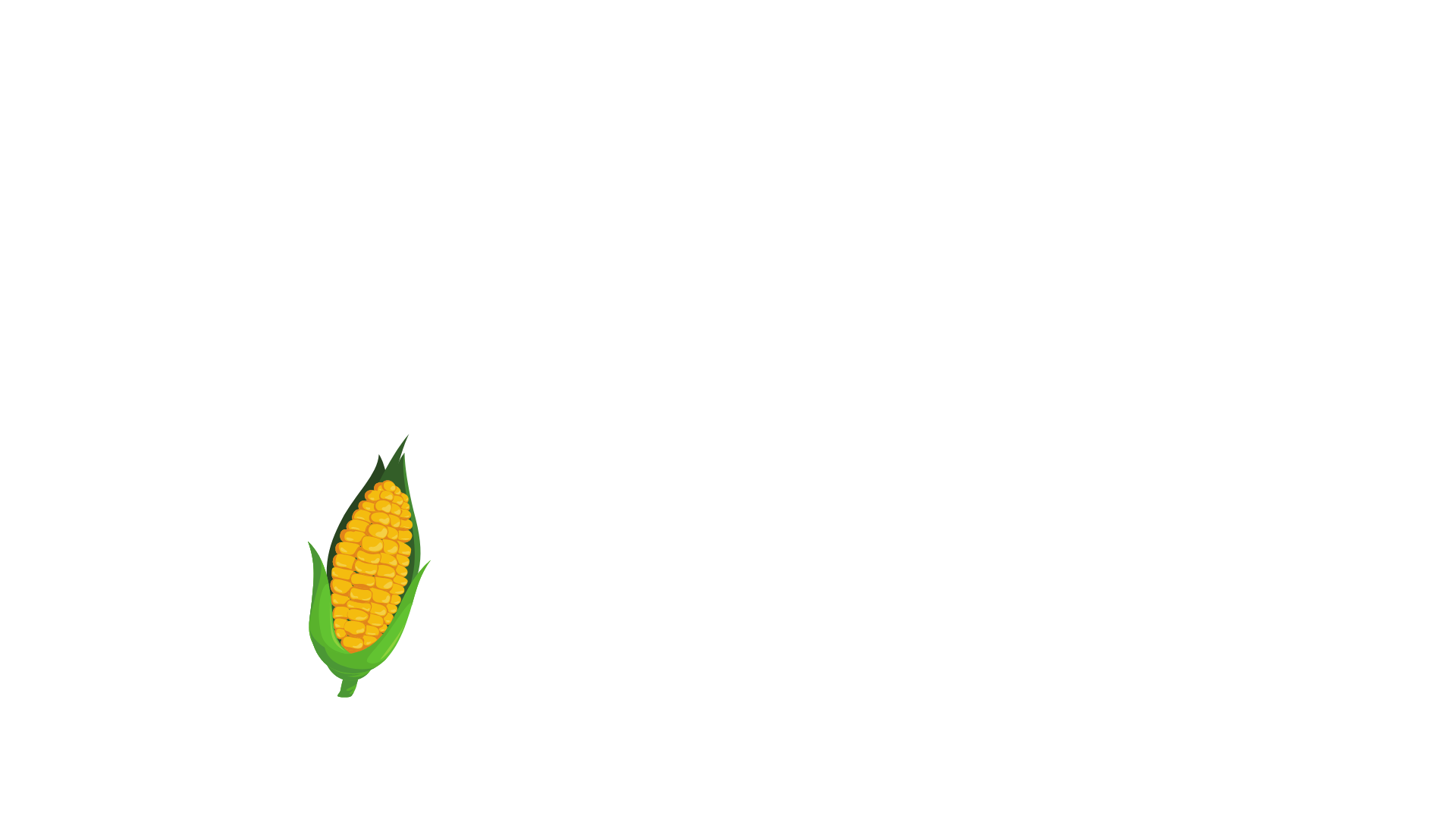 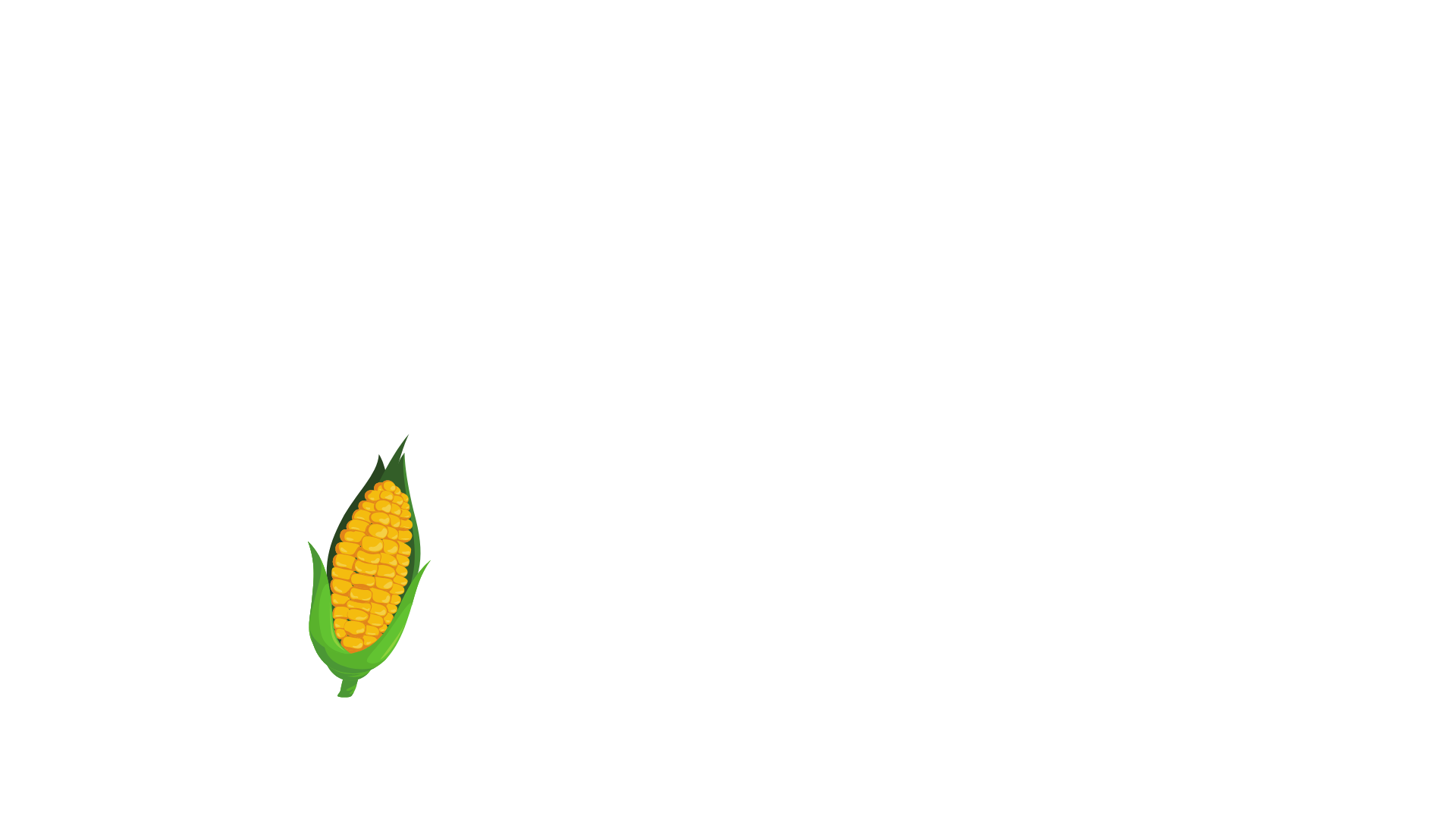 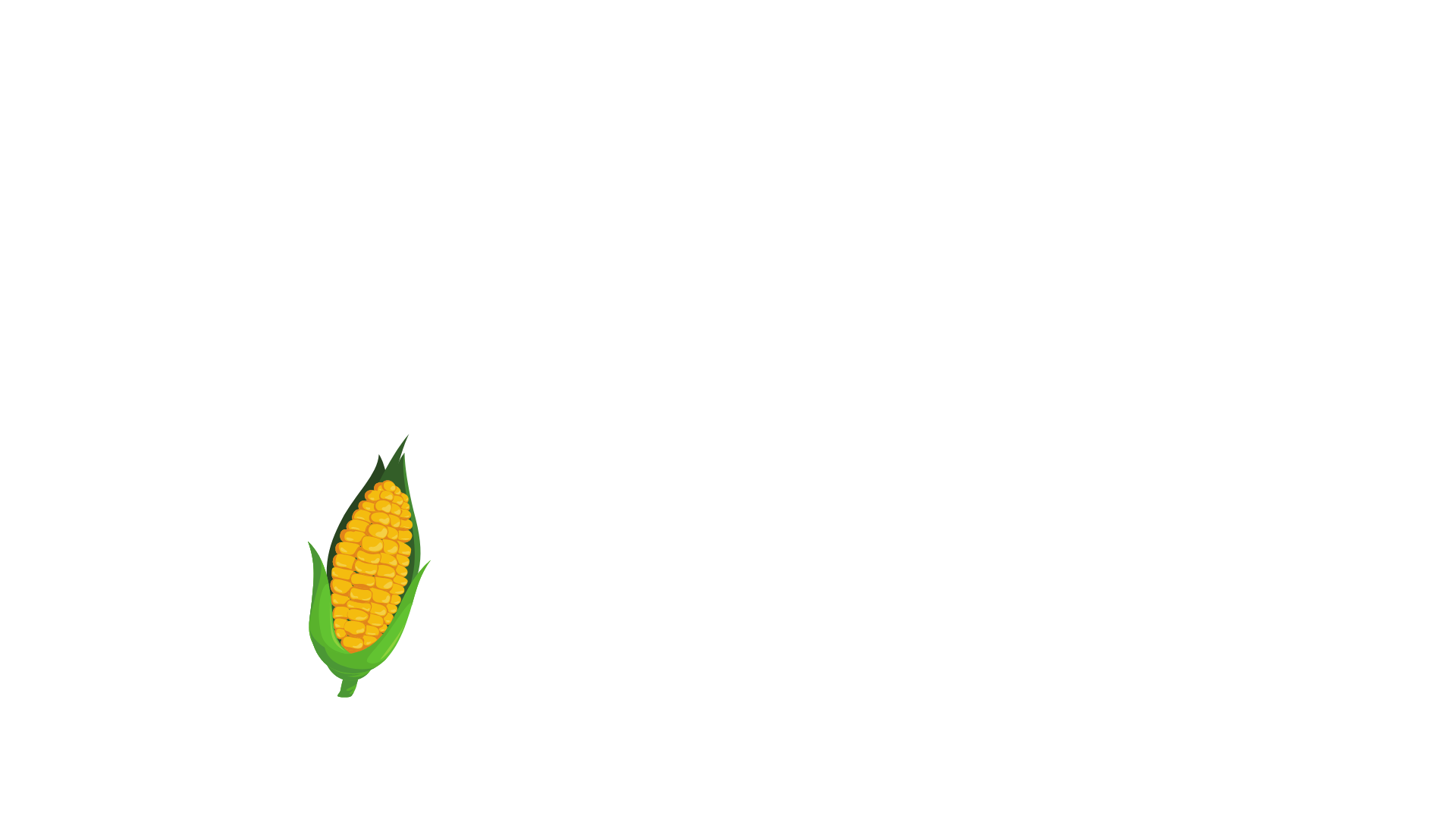 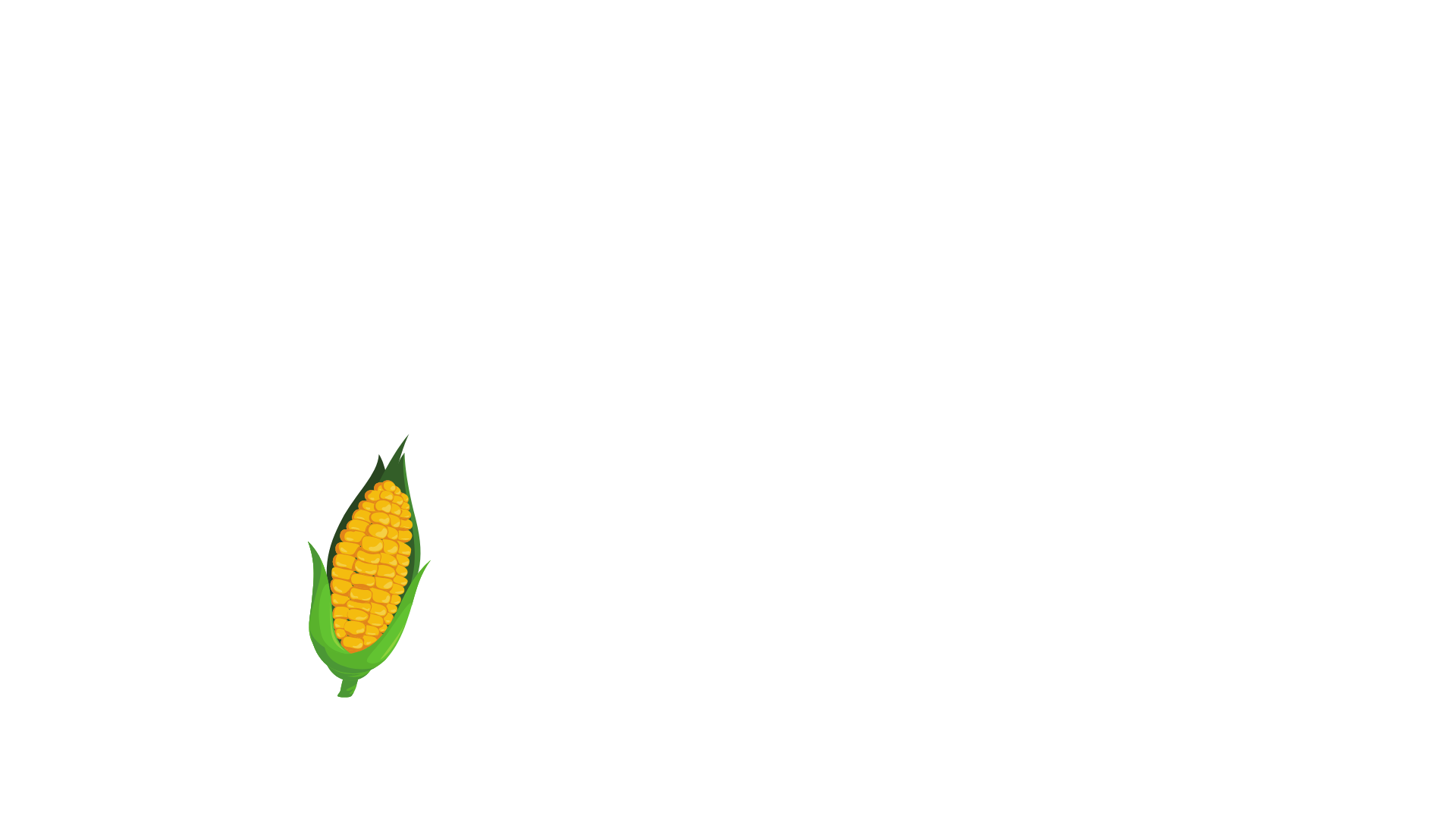 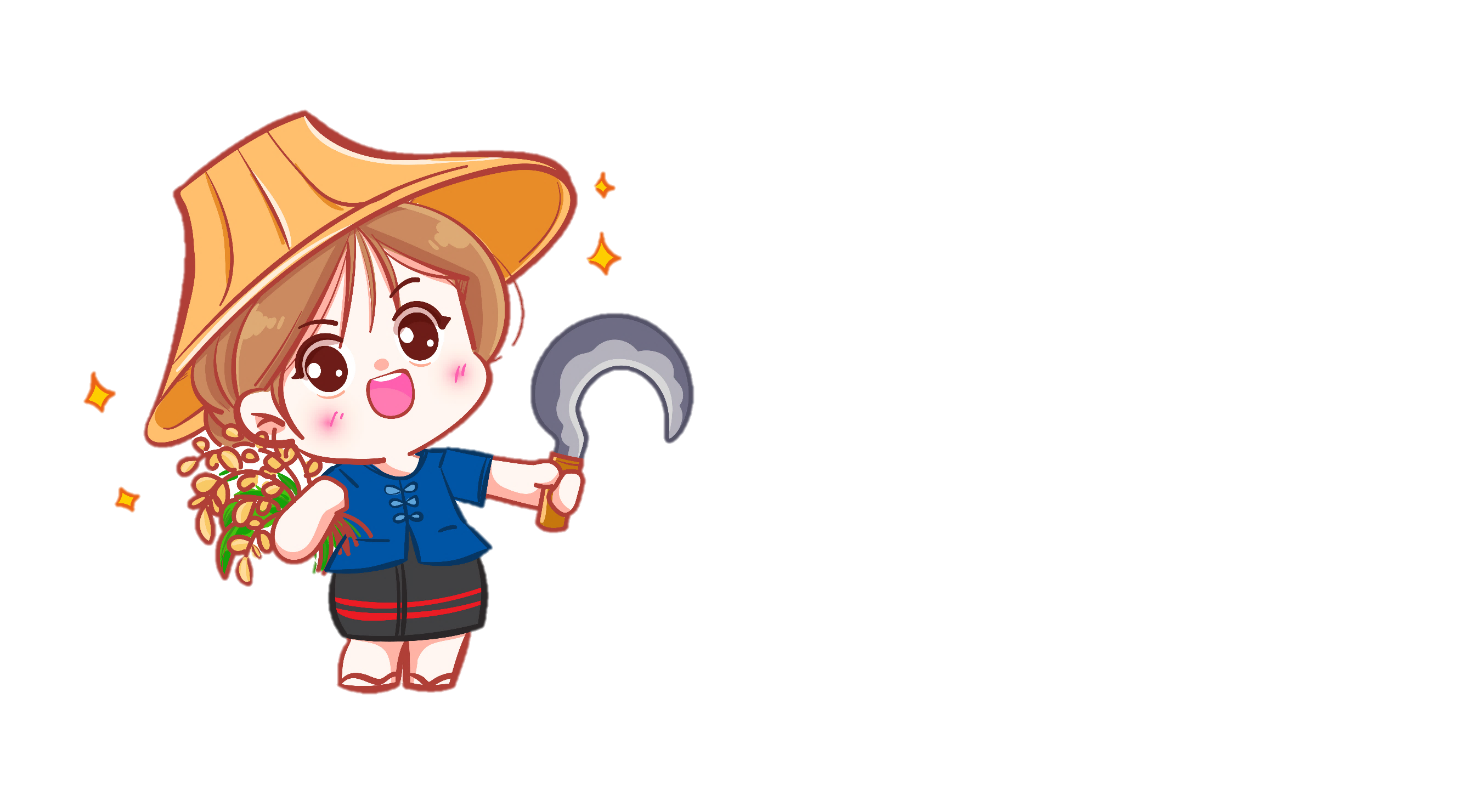 GV GHI DẶN DÒ Ở ĐÂY.
GV GHI DẶN DÒ Ở ĐÂY.
GV GHI DẶN DÒ Ở ĐÂY.
GV GHI DẶN DÒ Ở ĐÂY.
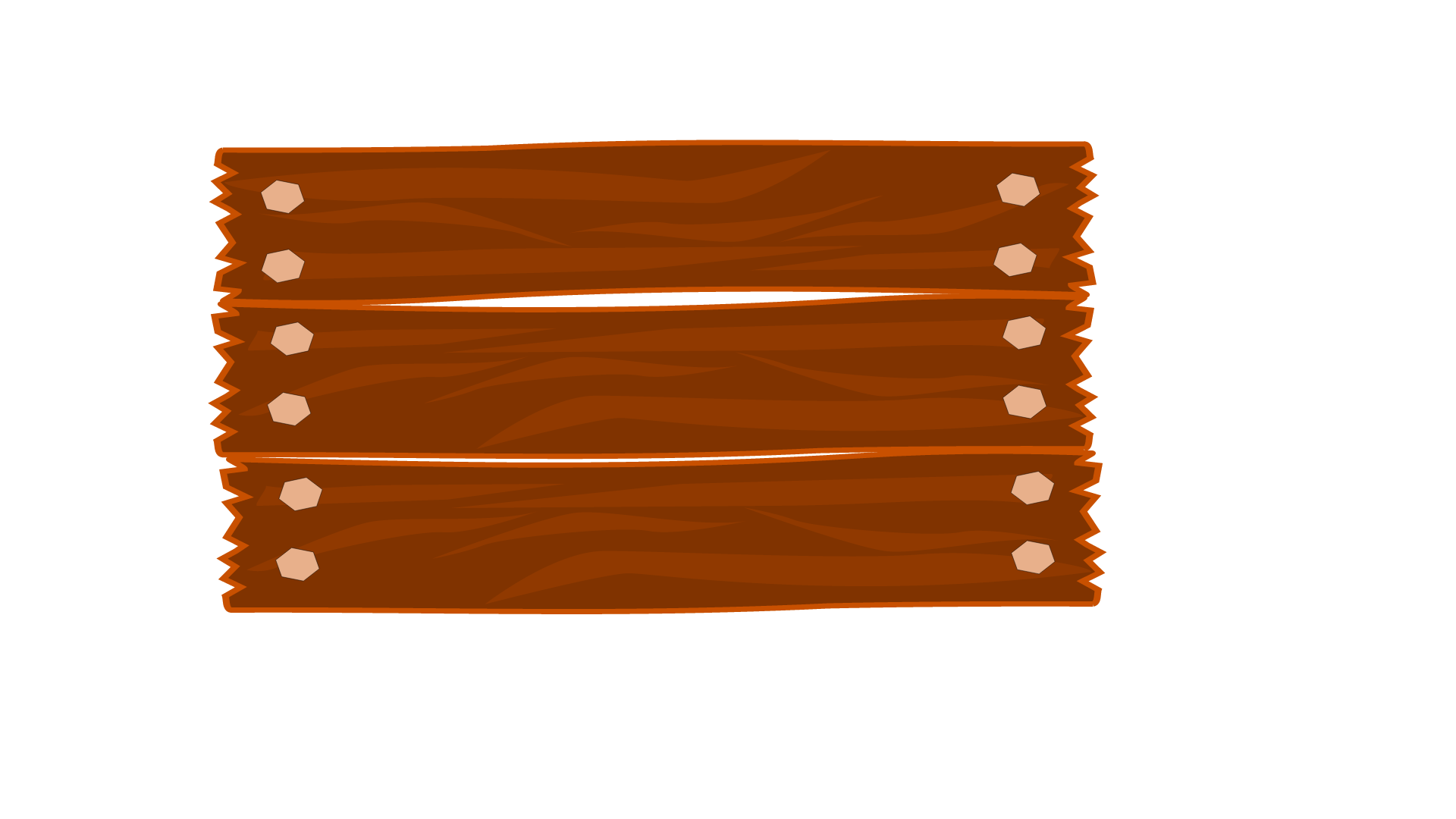 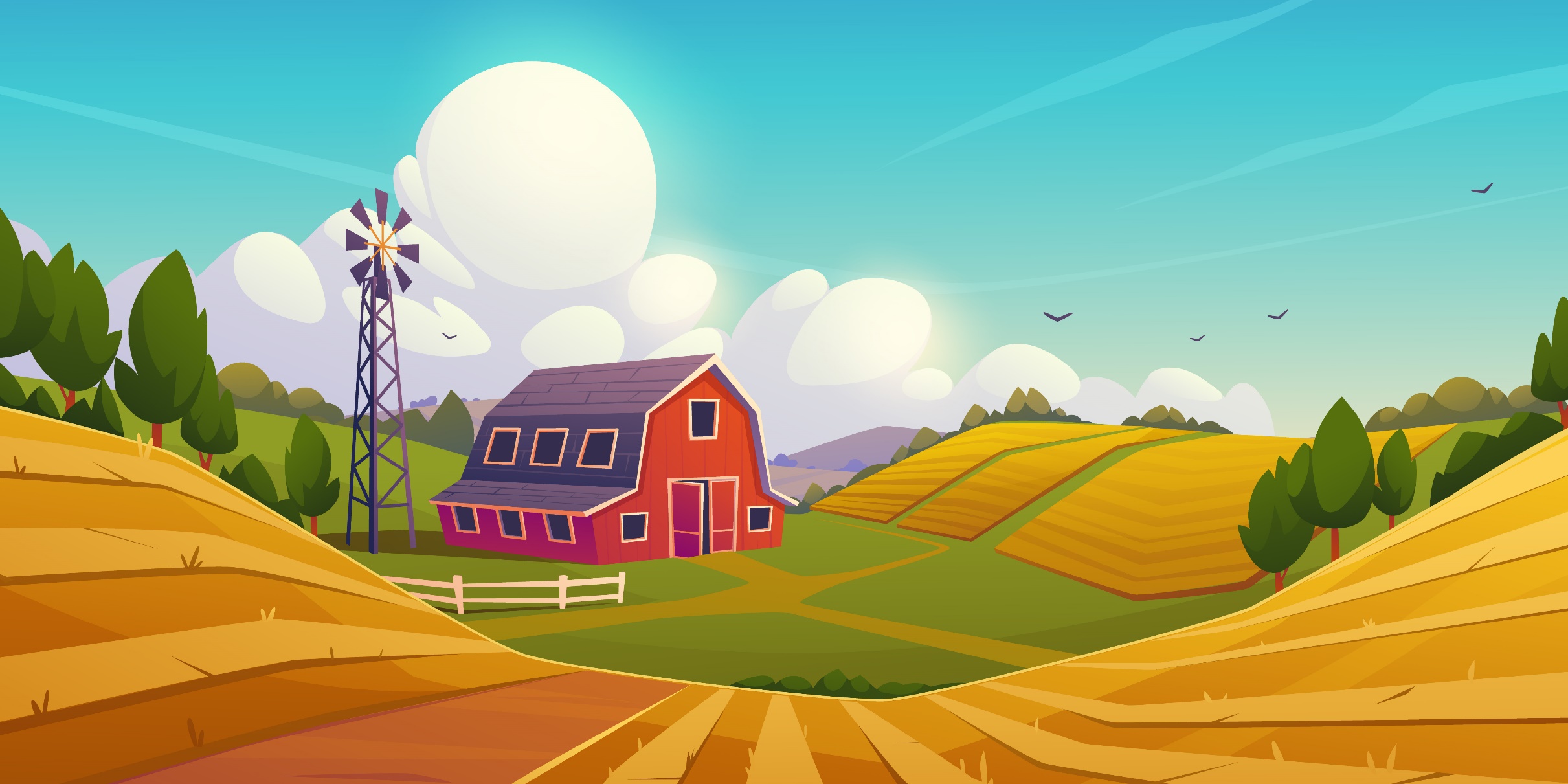 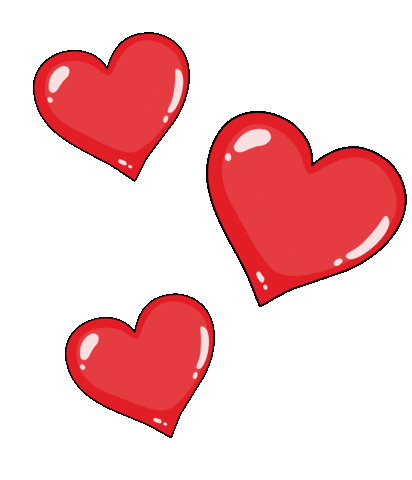 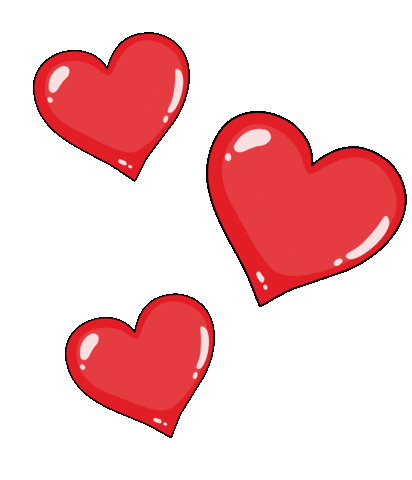 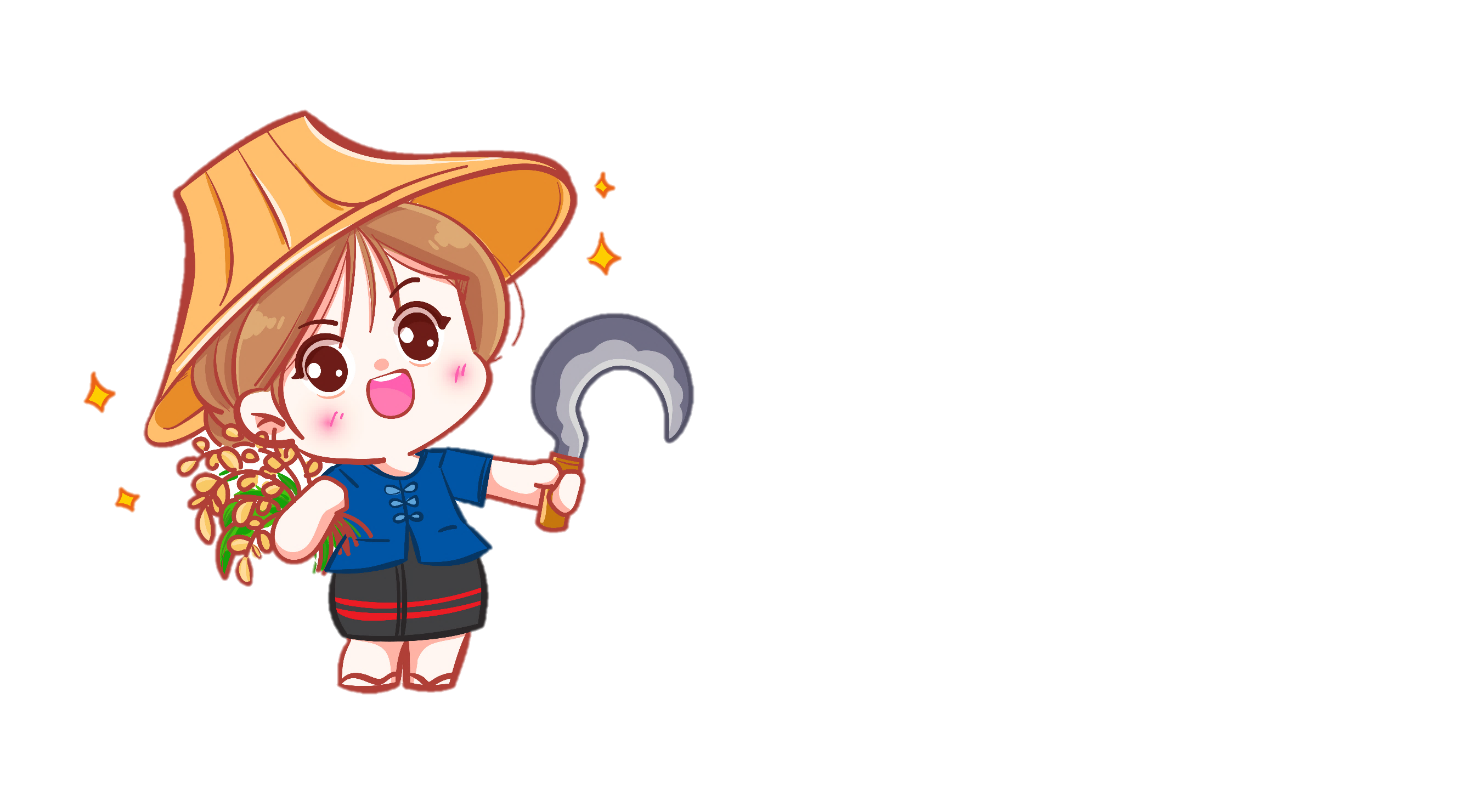 TẠM BIỆT VÀ HẸN GẶP LẠI
TẠM BIỆT VÀ HẸN GẶP LẠI